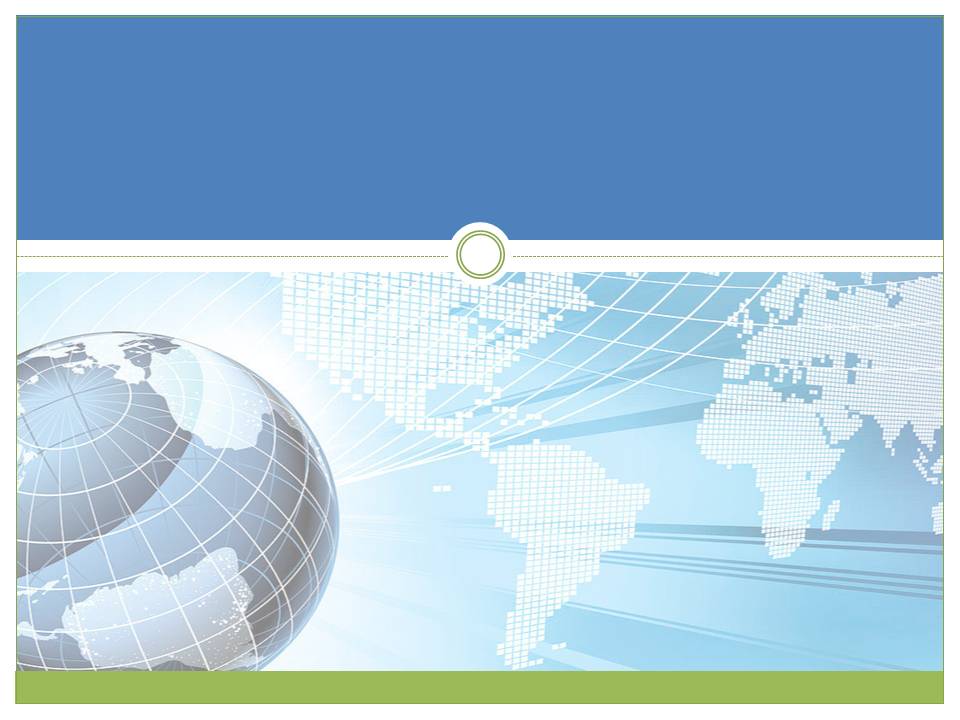 Толерантность – дорога к миру
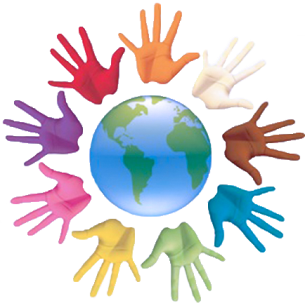 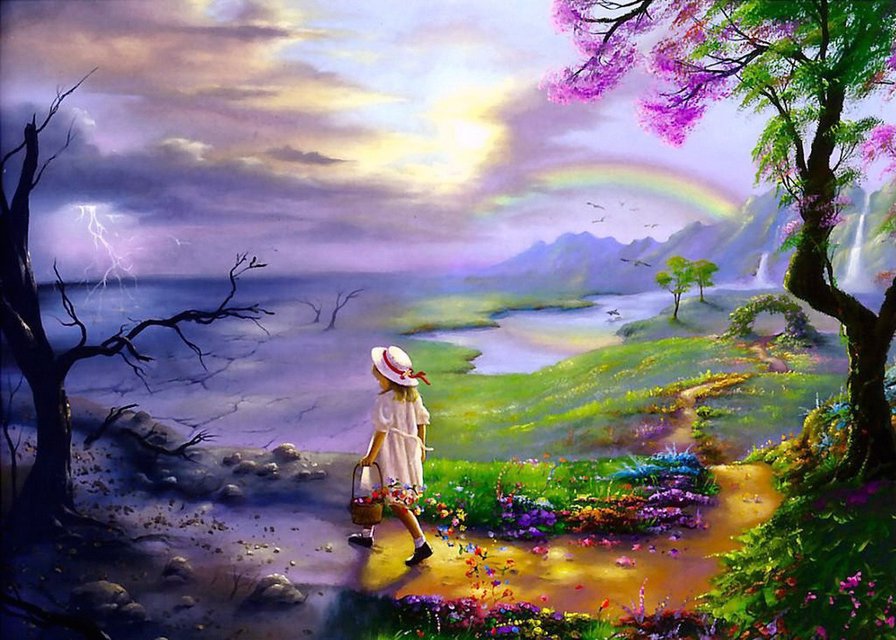 16 ноября

Международный день ТОЛЕРАНТНОСТИ
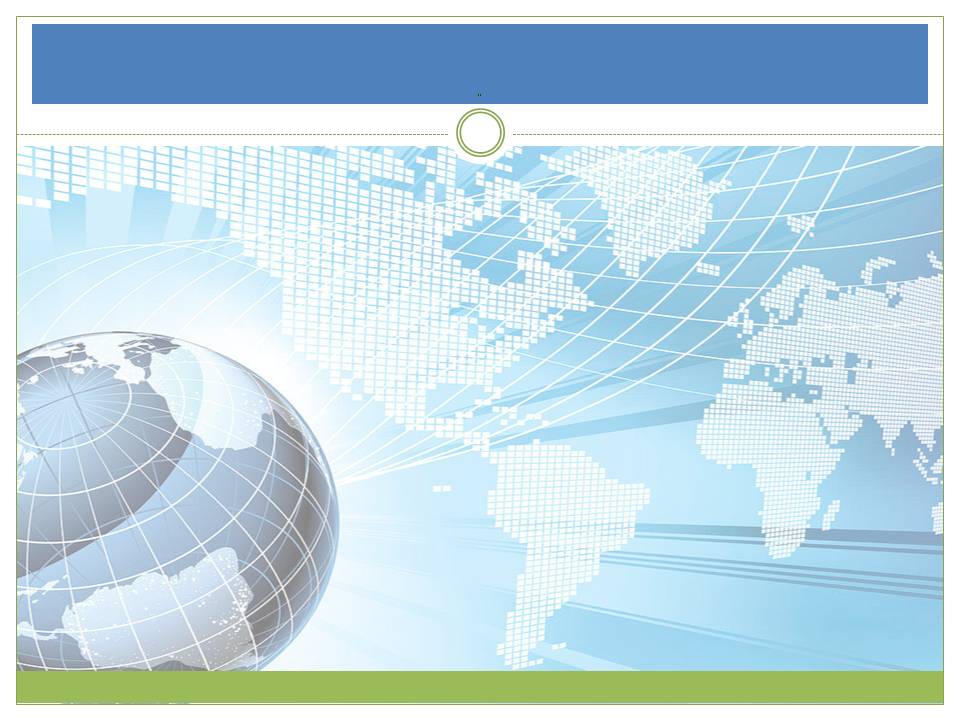 Толерантность – дорога к миру
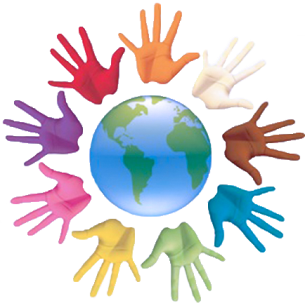 В 1995 г. ЮНЕСКО была озвучена и утвержденаДекларация принципов толерантности.  Согласно ей, определение толерантности это терпение и способность без агрессии, философски принимать поведение, мысли, способы самовыражения, образ жизни других людей.
В 1997 г. Генеральной Ассамблеей ООН было предложено ввести международный день терпимости (толерантности), как напоминание о возможной угрозе человечеству в случае несоблюдения толерантных отношений
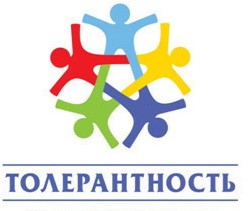 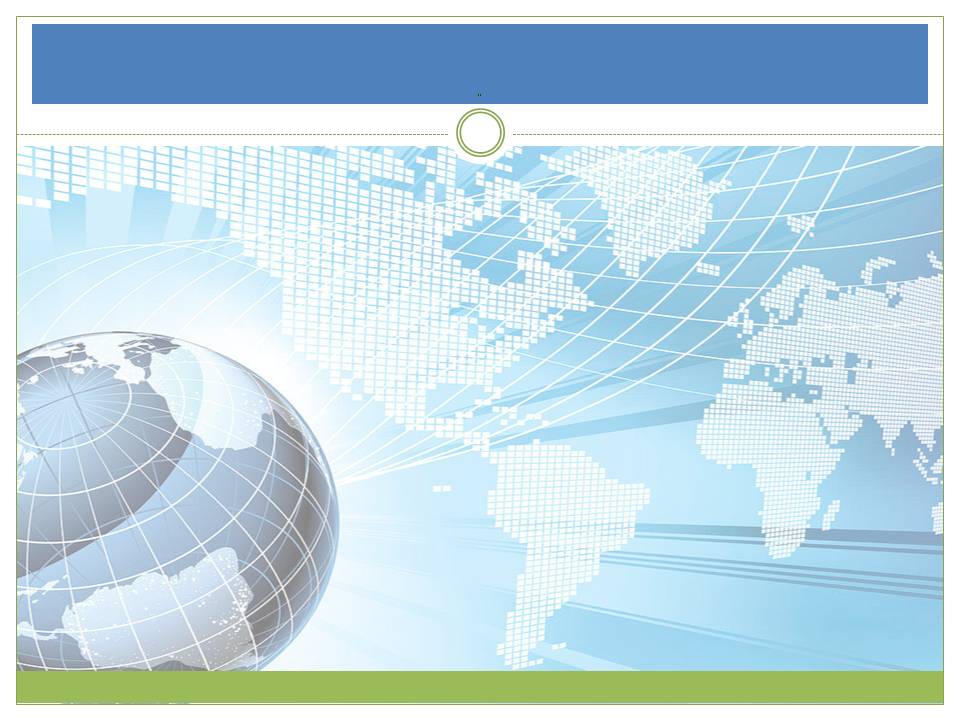 Толерантность – дорога к миру
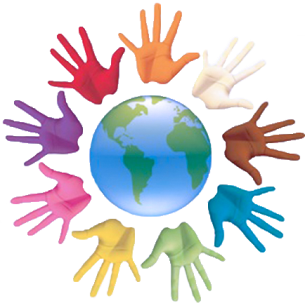 Главными аргументами в пользу толерантности и необходимости вести активную борьбу с проявлениями нетерпимости стал пугающий рост ксенофобии, нацизма, экстремизма и прочих возмущающих цивилизованное общество явлений
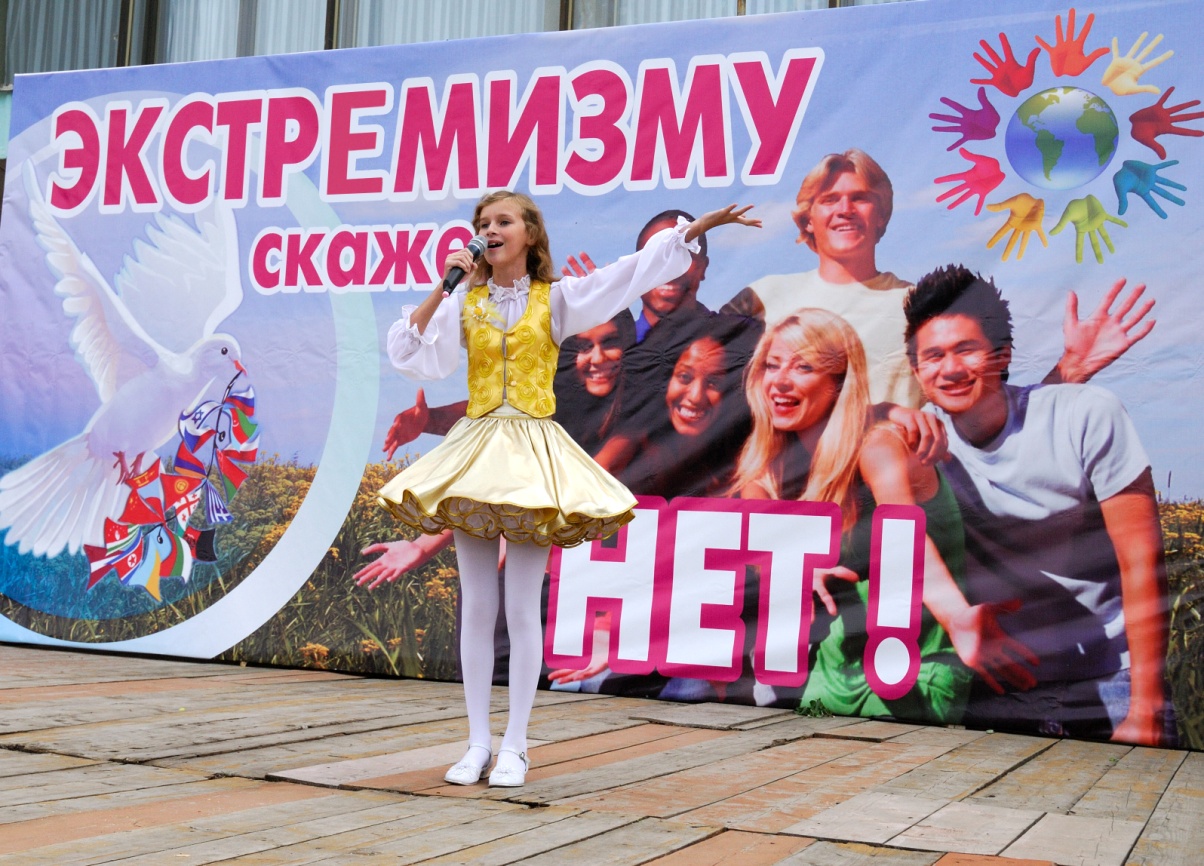 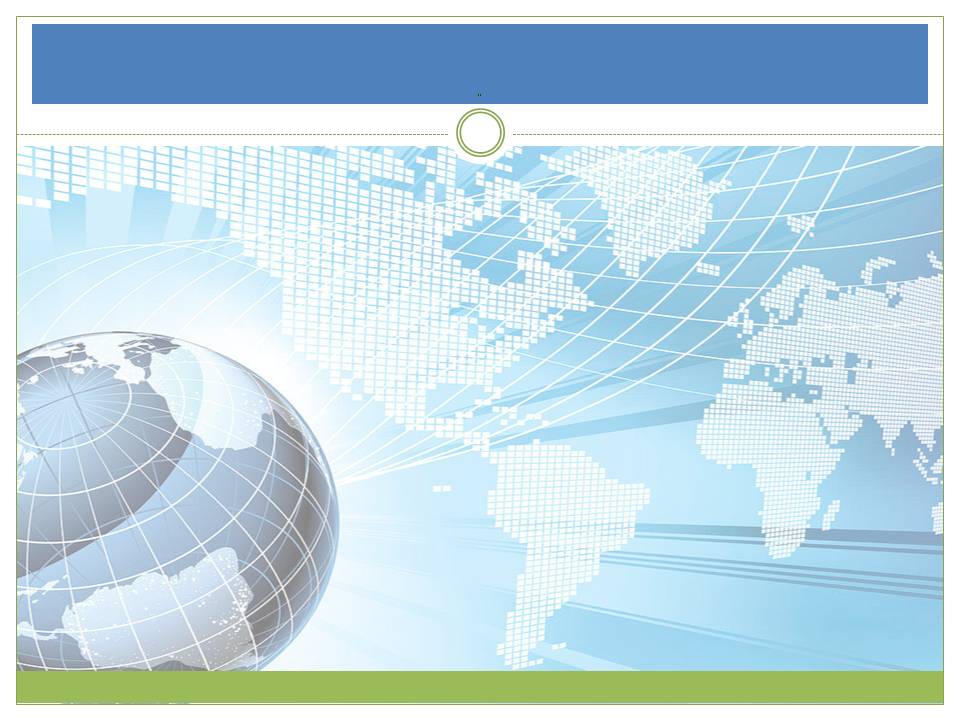 Толерантность – дорога к миру
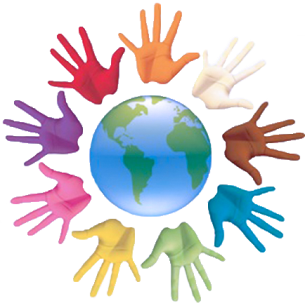 Толера́нтность (от лат. tolerantia — терпение, терпеливость, принятие, добровольное перенесение страданий) — социологический термин, обозначающий терпимость к иному мировоззрению, образу жизни, поведению и обычаям. 

Толерантность не равносильна безразличию. 

Она не означает также принятия иного мировоззрения или образа жизни, она заключается в предоставлении другим права жить в соответствии с собственным мировоззрением
Источник: wikipedia
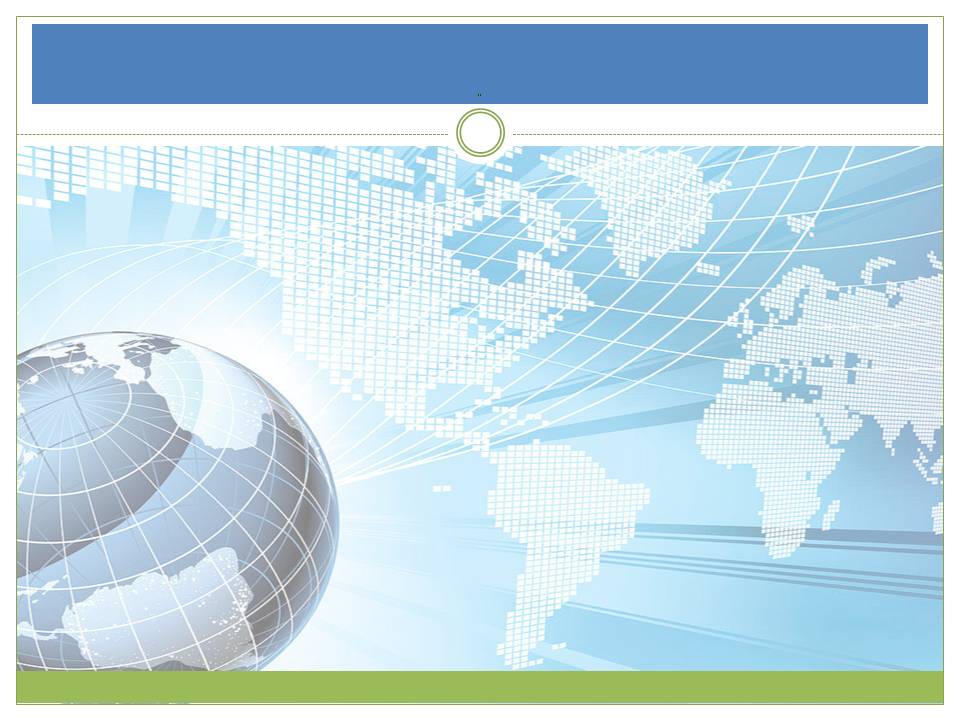 Толерантность – дорога к миру
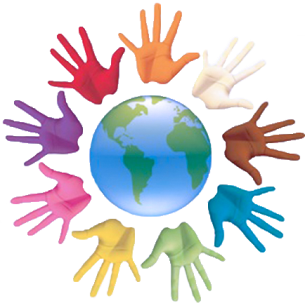 Существуют различные формы толерантности: политическое мышление дает политическую толерантность, научное – научную, религиозное – религиозную и т.д.
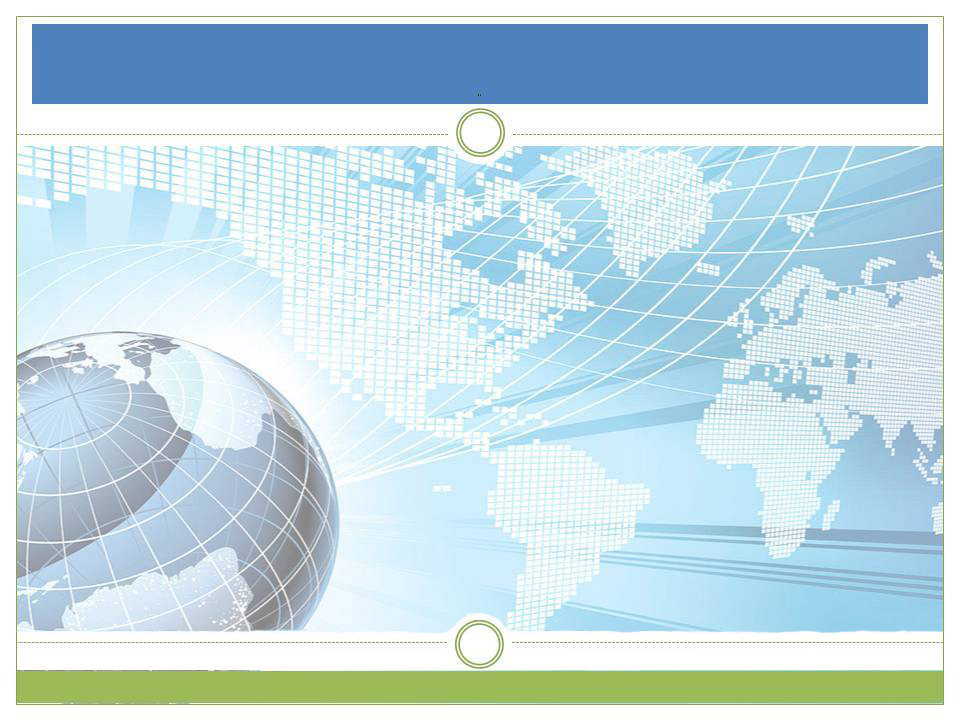 Толерантность – дорога к миру
ПО СФЕРАМ ПРОЯВЛЕНИЯ ТОЛЕРАНТНОСТЬ РАЗЛИЧАЮТ ПО СЛЕДУЮЩИМ НАПРАВЛЕНИЯМ:
Политическая толерантность - терпимость к людям других политических взглядов, уважение к иным политическим позициям, признание права каждого на свои политические направления
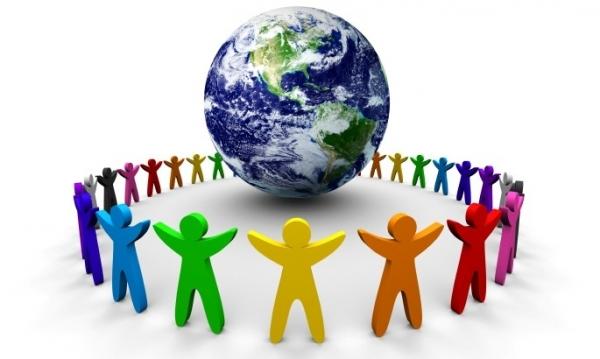 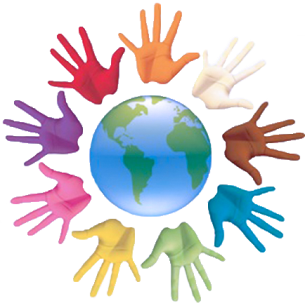 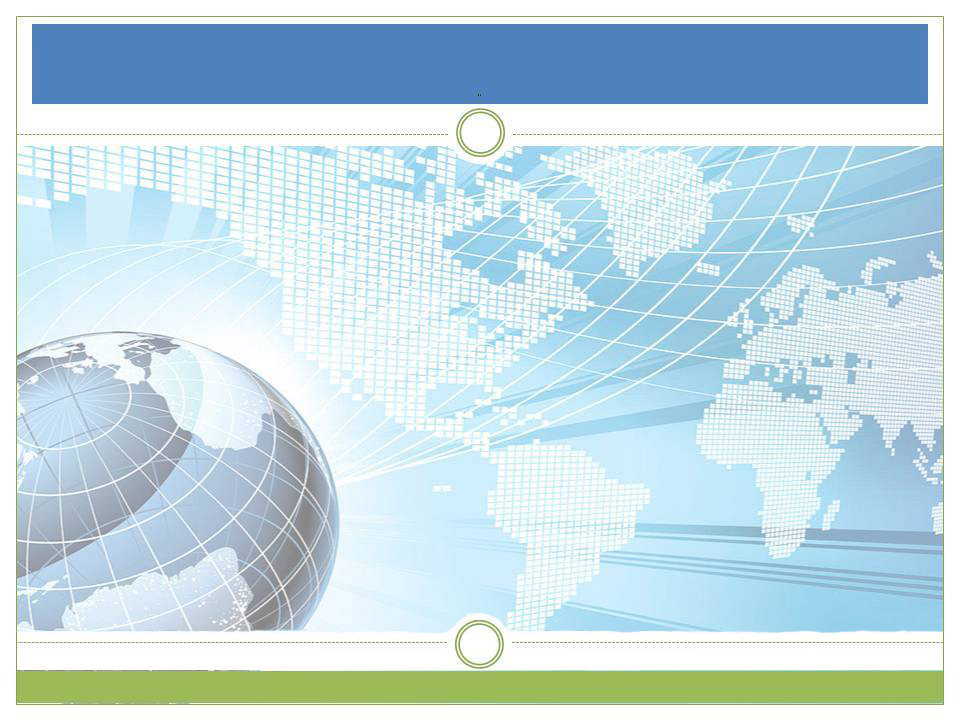 Толерантность – дорога к миру
ПО СФЕРАМ ПРОЯВЛЕНИЯ ТОЛЕРАНТНОСТЬ РАЗЛИЧАЮТ ПО СЛЕДУЮЩИМ НАПРАВЛЕНИЯМ:
Научная толерантность - терпимость к другим точкам зрения в науке, допущение разных теорий и научных школ
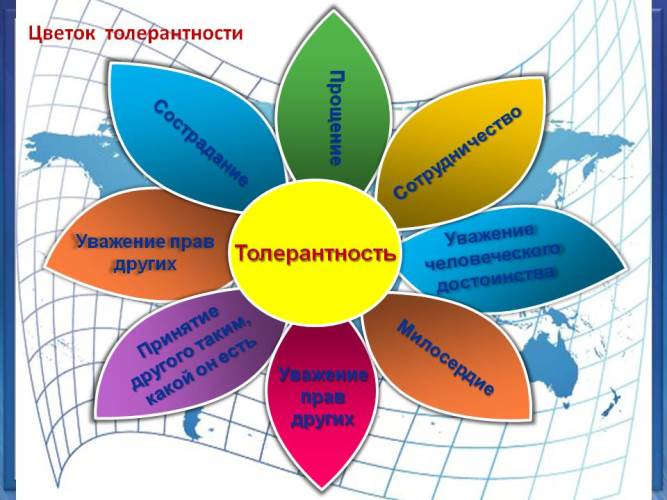 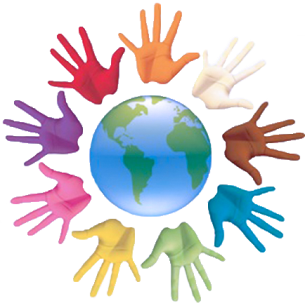 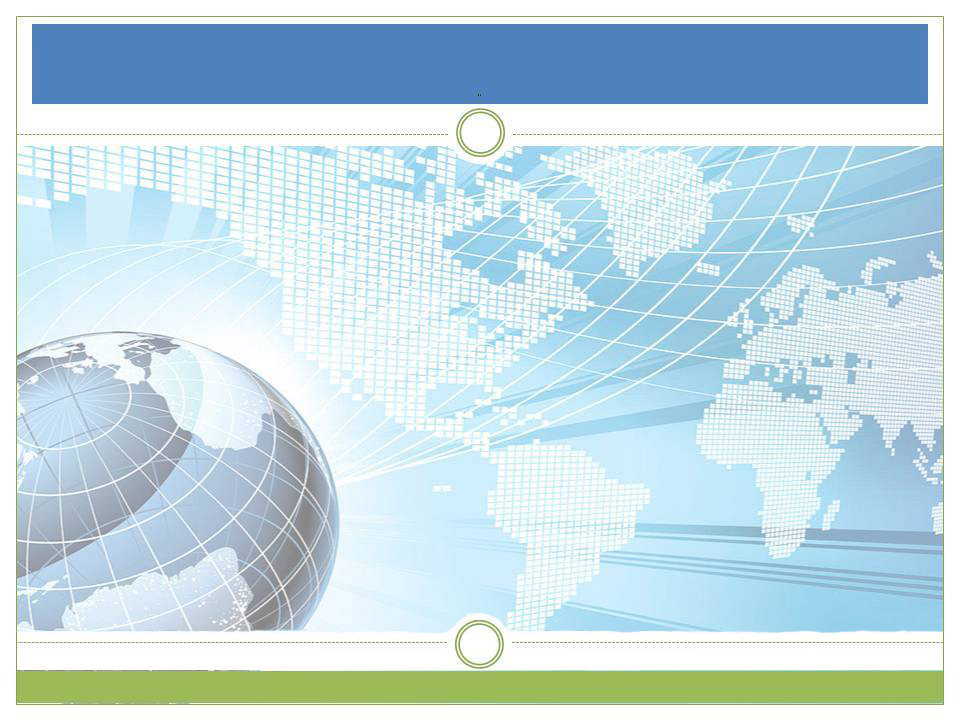 Толерантность – дорога к миру
ПО СФЕРАМ ПРОЯВЛЕНИЯ ТОЛЕРАНТНОСТЬ РАЗЛИЧАЮТ ПО СЛЕДУЮЩИМ НАПРАВЛЕНИЯМ:
Педагогическая толерантность - терпимость к собственным детям, ученикам, студентам, воспитанникам, умение понять и простить их несовершенства
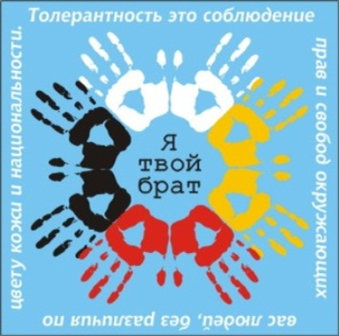 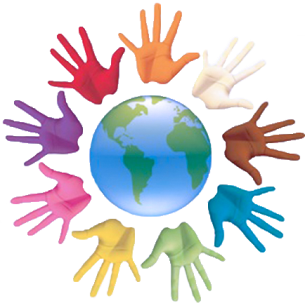 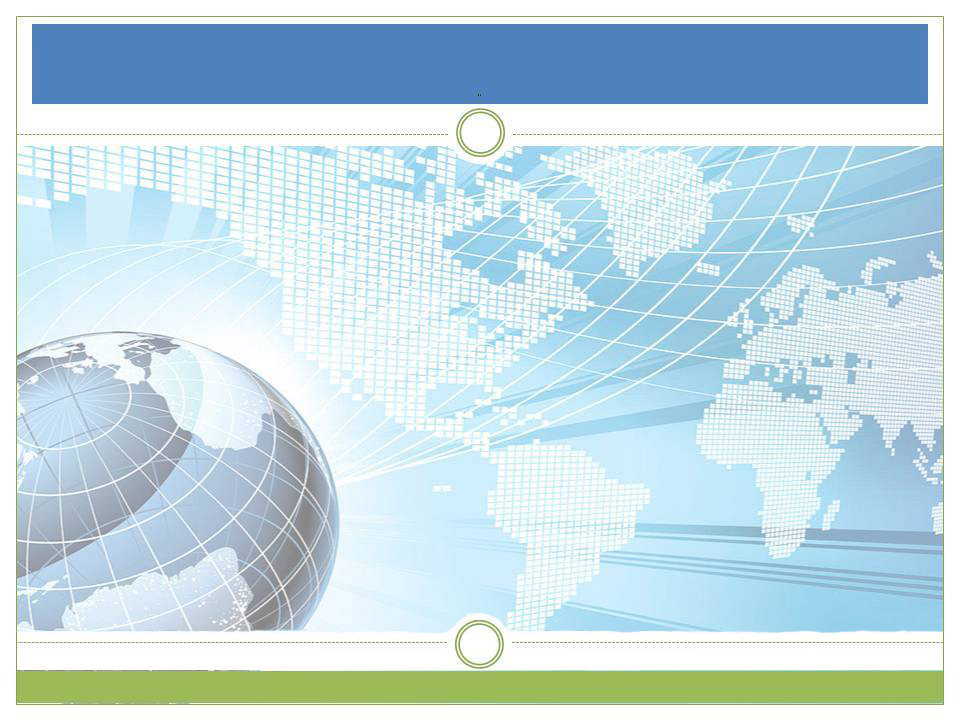 Толерантность – дорога к миру
ПО СФЕРАМ ПРОЯВЛЕНИЯ ТОЛЕРАНТНОСТЬ РАЗЛИЧАЮТ ПО СЛЕДУЮЩИМ НАПРАВЛЕНИЯМ:
Административная толерантность – умение руководить без нажима и агрессии
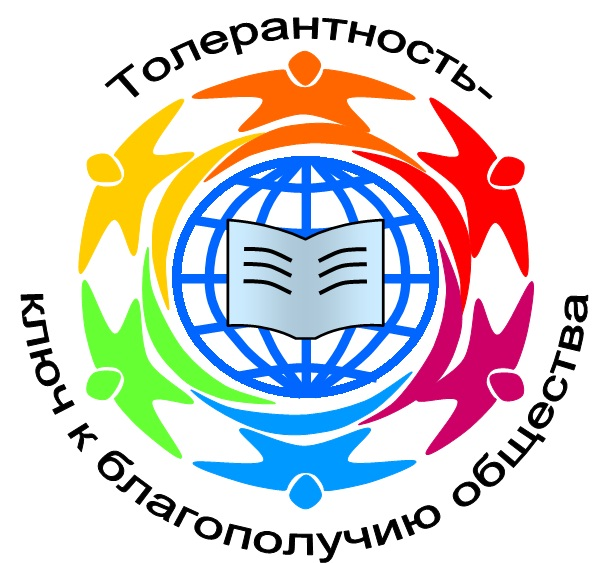 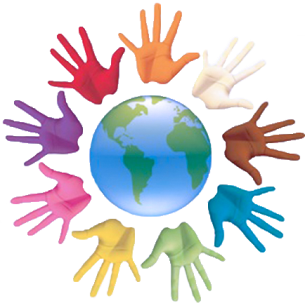 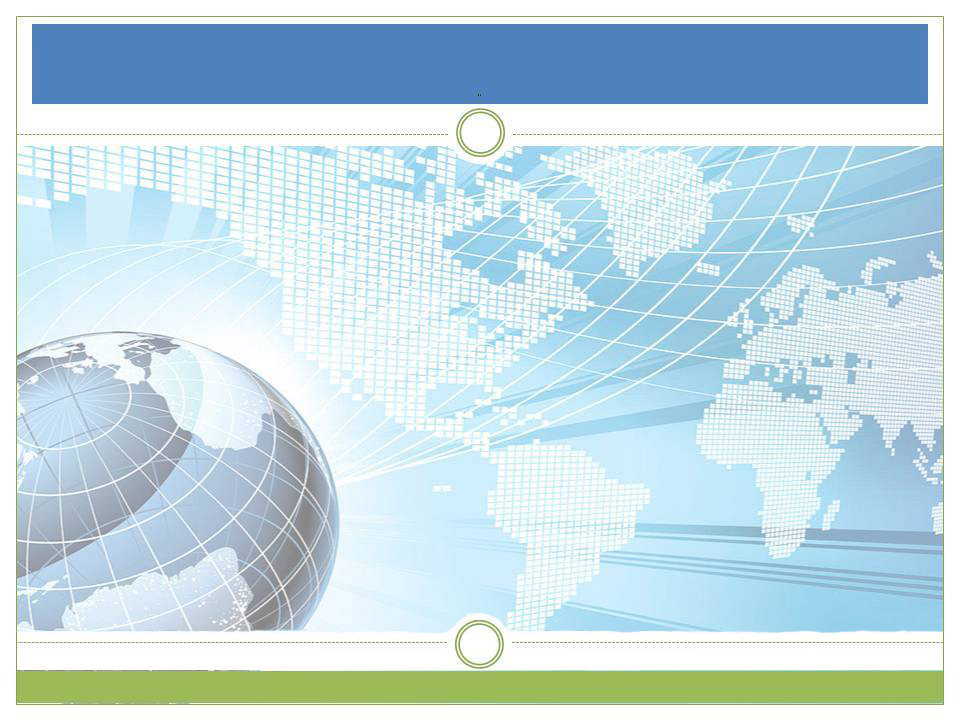 Толерантность – дорога к миру
ПО СФЕРАМ ПРОЯВЛЕНИЯ ТОЛЕРАНТНОСТЬ РАЗЛИЧАЮТ ПО СЛЕДУЮЩИМ НАПРАВЛЕНИЯМ:
Культурная толерантность - уважение явлений культуры, представляющих ценность для других, допущение плюрализма вкусов
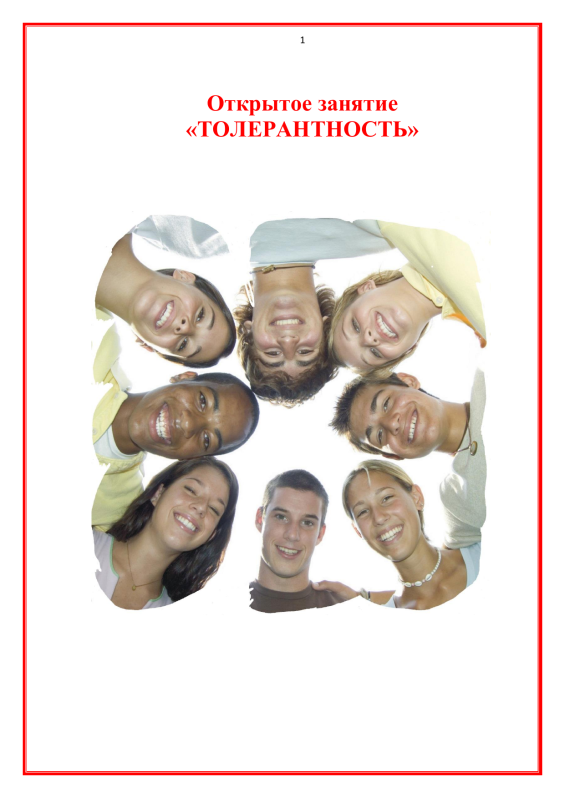 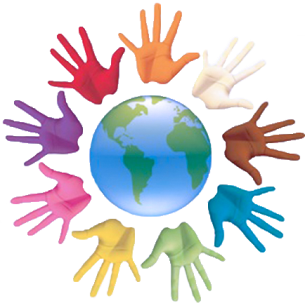 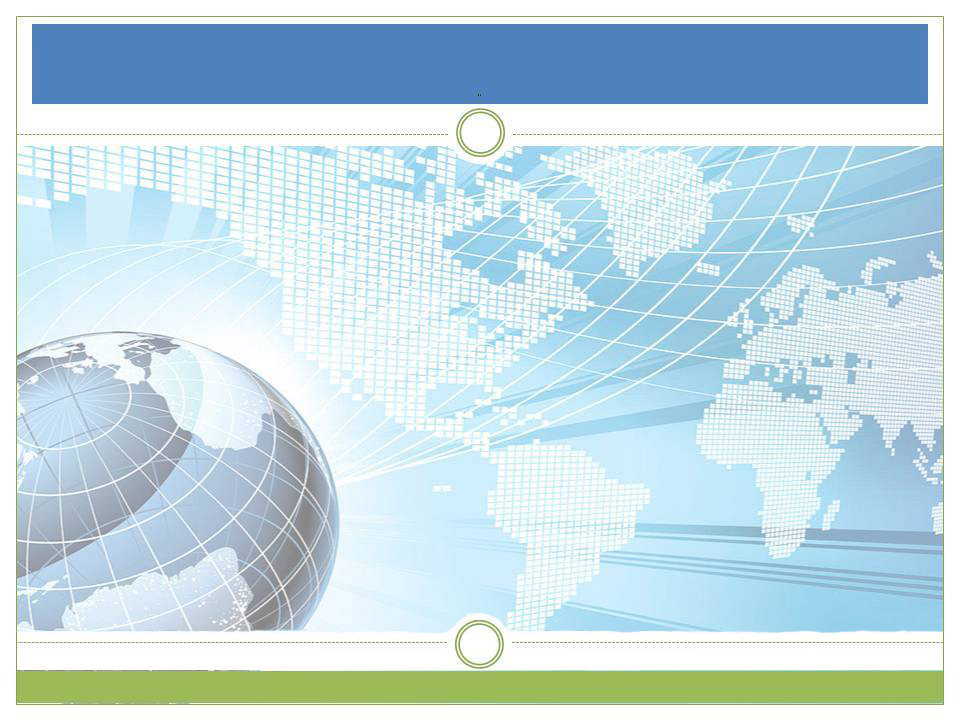 Толерантность – дорога к миру
ЧЕРТЫ ТОЛЕРАНТНОЙ ЛИЧНОСТИ:
1. Расположенность к другим
2. Снисходительность
3. Терпение
4. Чувство юмора
5. Чуткость
6. Доверие
7. Альтруизм
8. Терпимость к различиям
9. Умение владеть собой
10. Доброжелательность
11. Умение не осуждать других
12. Гуманизм
14. Любознательность
15. Способность к сопереживанию
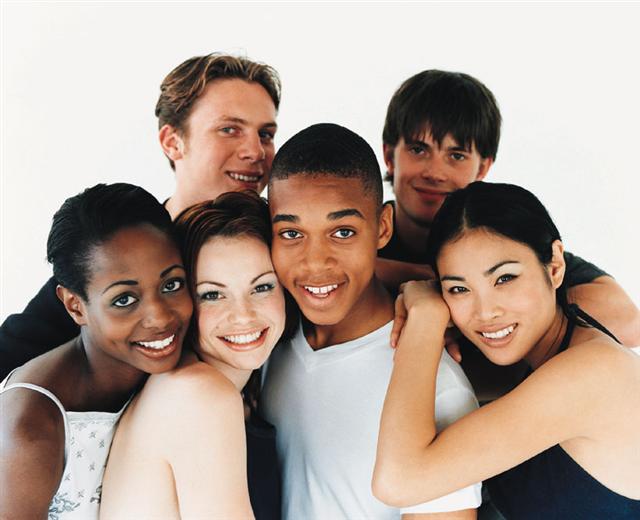 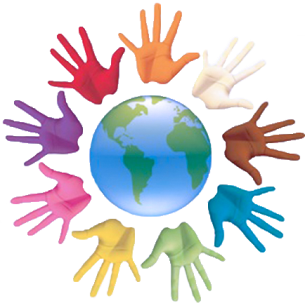 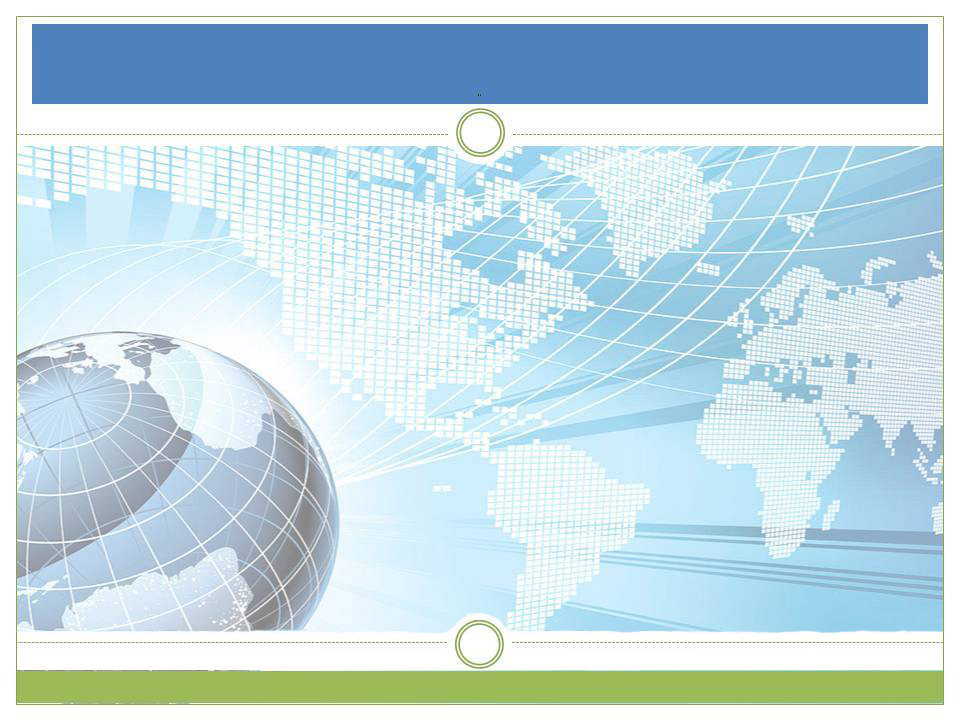 Толерантность – дорога к миру
20 ШАГОВ К ТОЛЕРАНТНОСТИ:
1. Наличие четкой цели
2. Желание быть толерантным
3. Стремление человека стать лучше
4. Умение ставить себя на место других
5. Не осуждать
6. Видеть шире (замечать мелочи и тонкости, особенности ситуации; принимать во внимание предысторию)
7. Подключать интуицию и воображение
8. Расширять свой круг общения
9. Знакомиться с другими культурами, традициями (язык, рисунки, литература, архитектура; костюмы/одежда, кухня, музыка, танцы, песни)
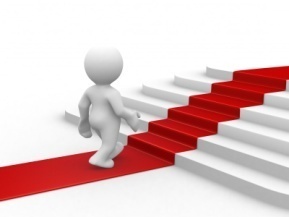 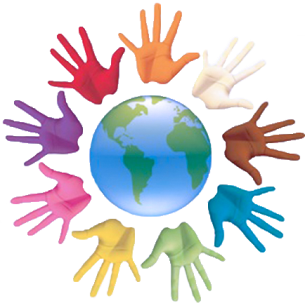 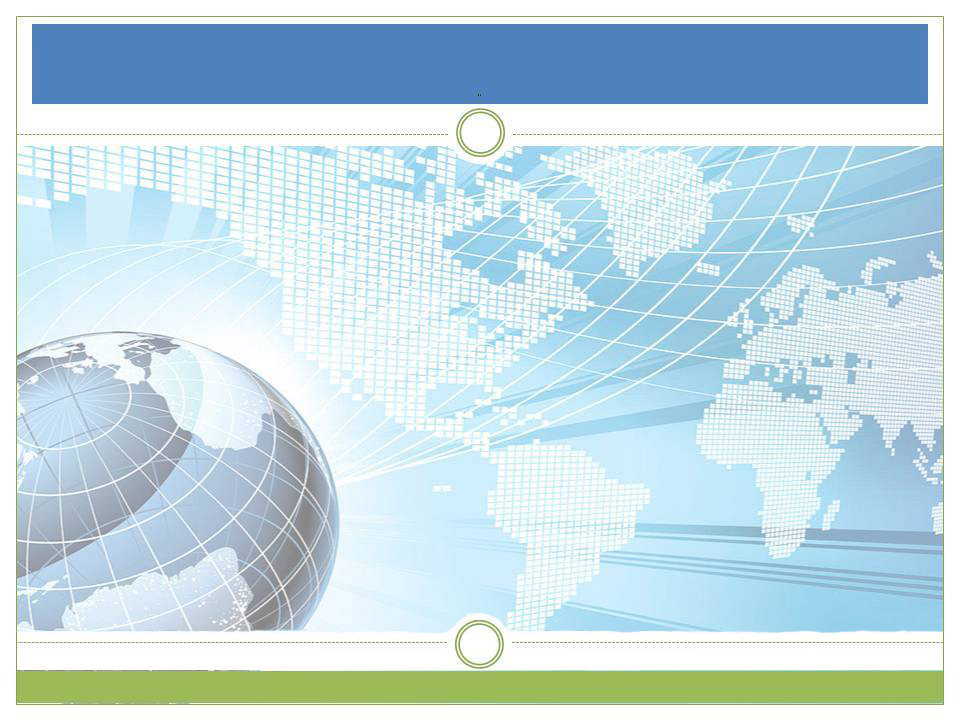 Толерантность – дорога к миру
20 ШАГОВ К ТОЛЕРАНТНОСТИ:
10. Наблюдать
11. Менять точки зрения
12. Улучшить самоконтроль
13. Развить в себе умение молчать/слушать
14. Сопереживать
15. Общаться с представителями других культур
16. Направленность «на понимание»
17. Путешествовать (посещать другие места, ходить в гости)
18. Не зацикливаться
19. Оценивать не людей, а поступки
20. Быть активным
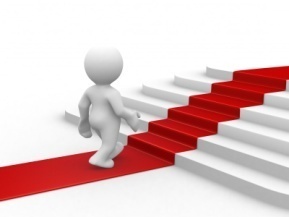 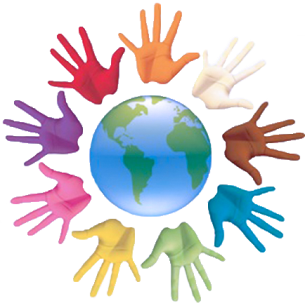 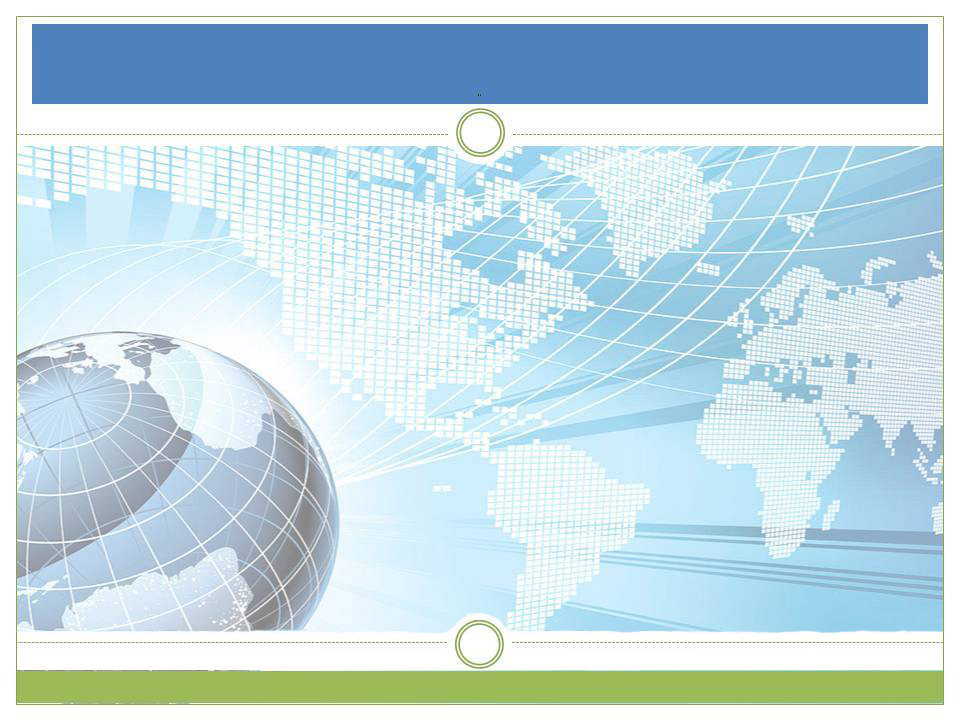 Толерантность – дорога к миру
ТОЛЕРАНТНОСТЬ В ХУДОЖЕСТВЕННЫХ ПРОИЗВЕДЕНИЯХ
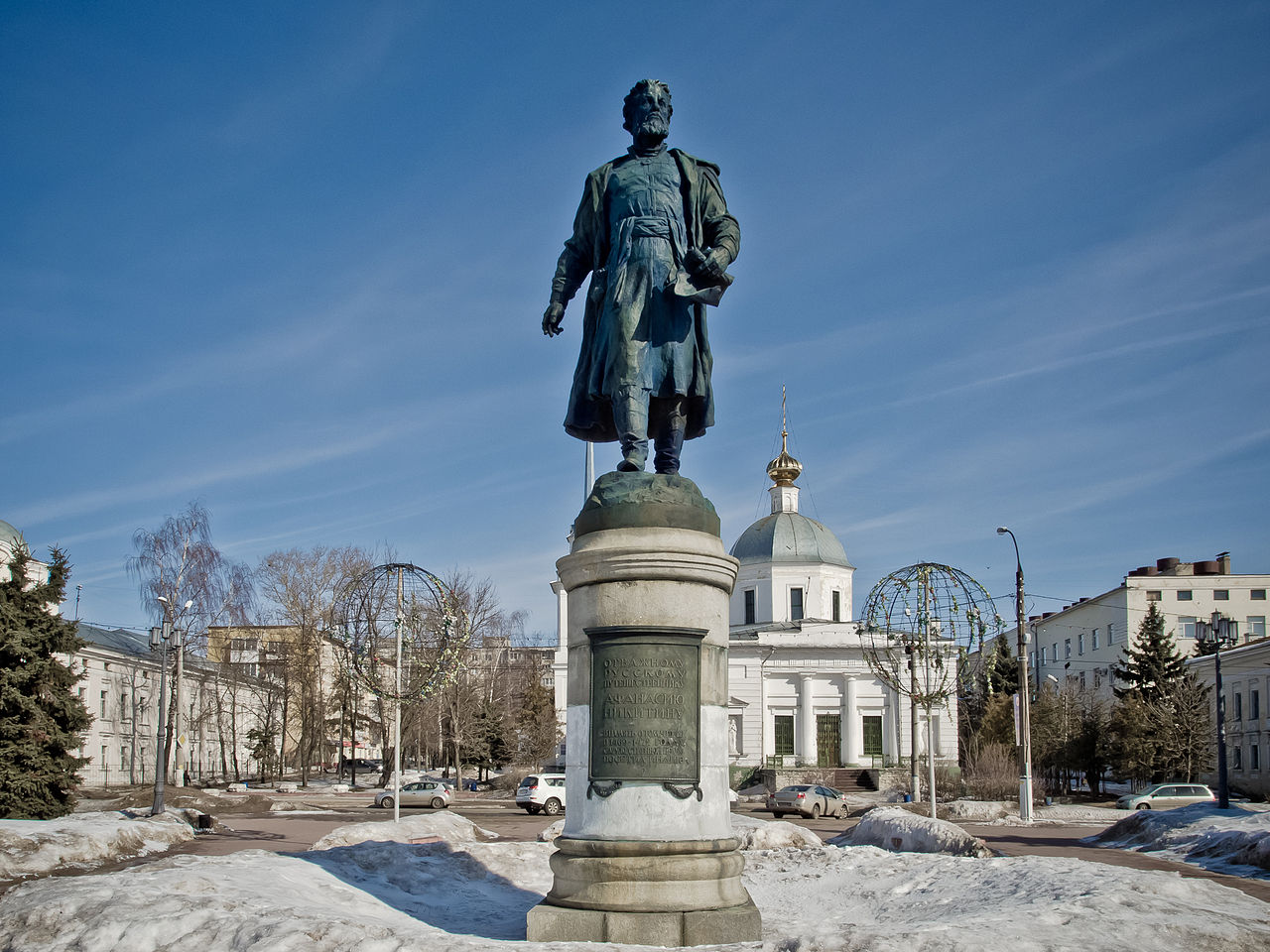 Впервые тема толерантности отмечается в древнерусской литературе в путевых записках «Хождения за три моря» Афанасия Никитина. 
Он совершил путешествие в Индию и по Индии. Кроме коммерческих интересов, его привлекало многое в чужой стране: характеры людей, их образ жизни, такой непохожий на жизнь русских людей, природа Индии, климат, животный мир, растительность, национальные традиции, верования
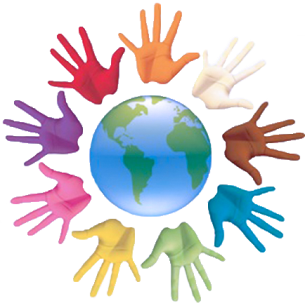 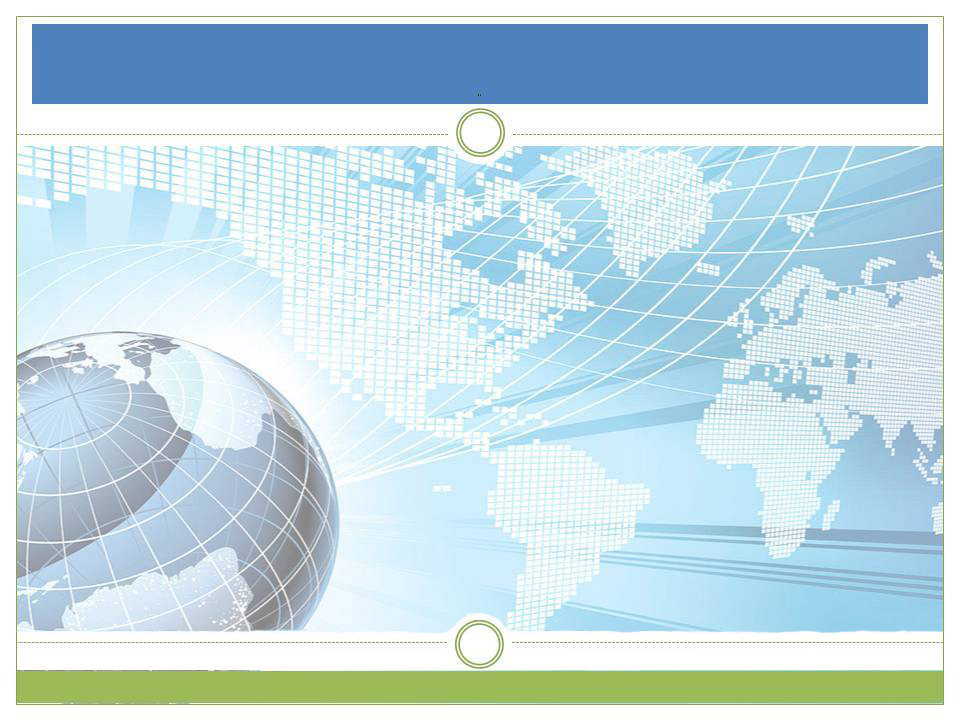 Толерантность – дорога к миру
ТОЛЕРАНТНОСТЬ В ХУДОЖЕСТВЕННЫХ ПРОИЗВЕДЕНИЯХ
Толерантность Афанасия Никитина выражалась в интересе и глубоком уважение к жизни и культуре индийского народа, что позволило ему найти там настоящих друзей
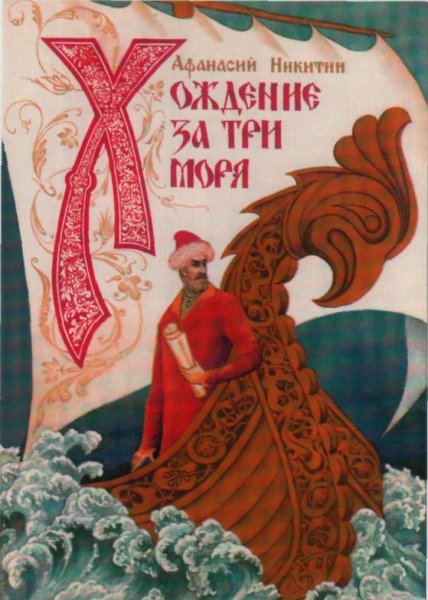 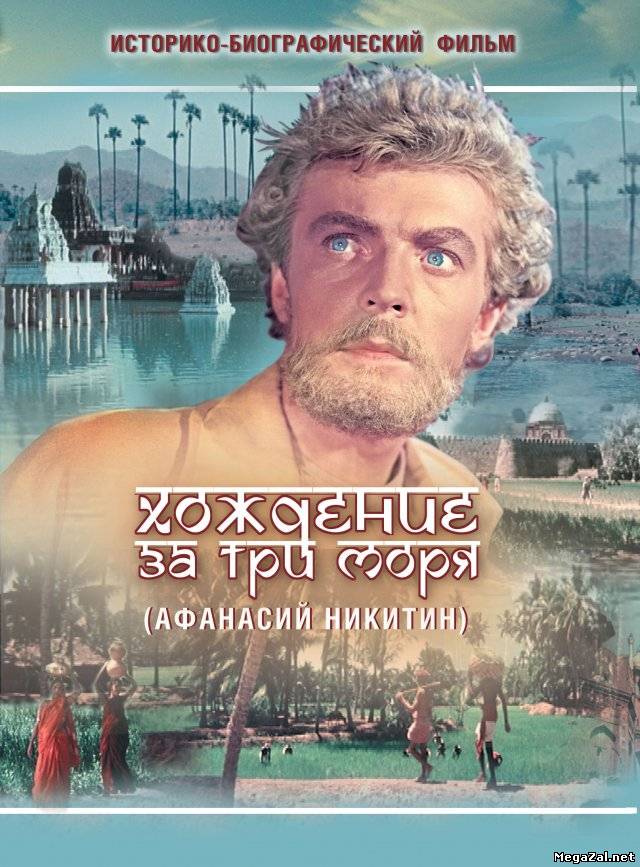 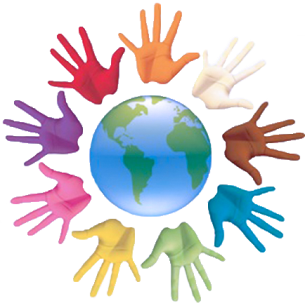 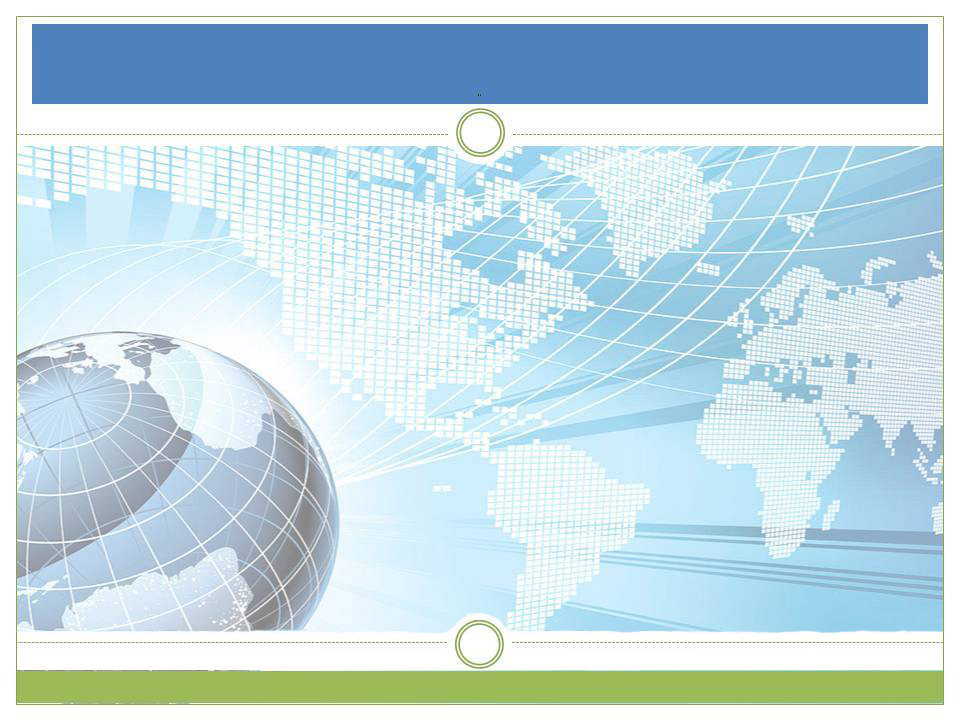 Толерантность – дорога к миру
ТОЛЕРАНТНОСТЬ В ХУДОЖЕСТВЕННЫХ ПРОИЗВЕДЕНИЯХ
Толерантность выражает готовность к взаимодействию между людьми, придерживающихся различных точек зрения. О том, как плачевно заканчиваются истории, где компромисс не найден, рассказывается еще в баснях. 
Знаменитый русский баснописец Иван Андреевич Крылов, не раз поднимал вопрос несогласия. Его лебедь щука и рак из-за различия во мнениях и невозможности найти компромисс, так и не могут закончить начатое дело: «...А воз и ныне там...», потому что «...Рак пятится назад, а щука тянет в воду...»
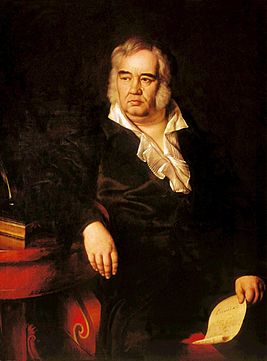 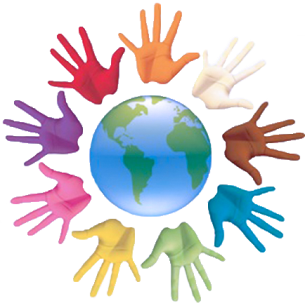 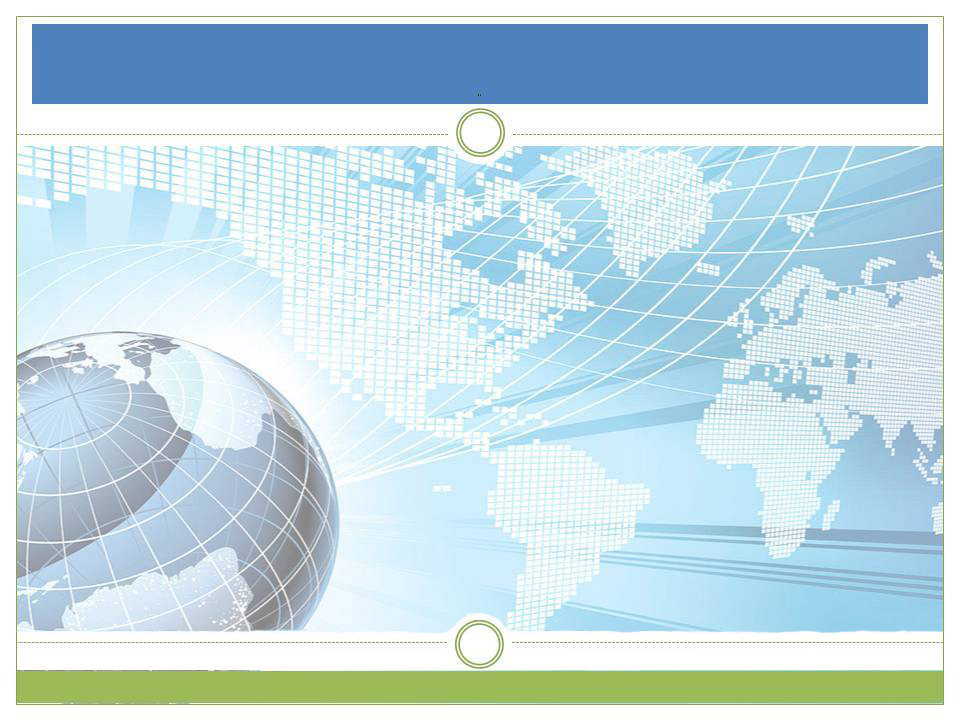 Толерантность – дорога к миру
ТОЛЕРАНТНОСТЬ В ХУДОЖЕСТВЕННЫХ ПРОИЗВЕДЕНИЯХ
Необходимость толерантности Крылов обосновывает так: «...Когда в товарищах согласья нет, на лад их дело не пойдет...». Эта цитата наглядно иллюстрирует другую сторону толерантности: согласие, во всех его проявлениях, если найден компромисс, господствует мирное отношение друг к другу, то устанавливается атмосфера согласия и взаимопонимания
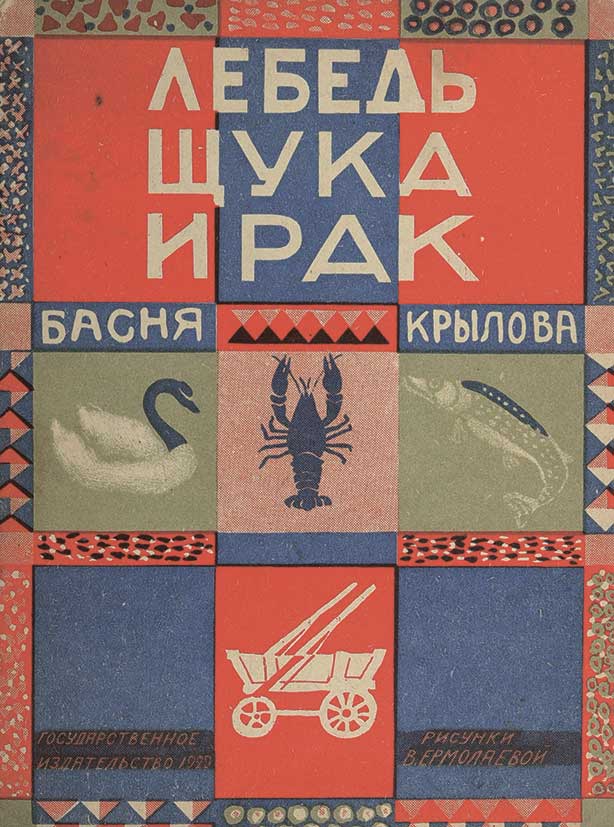 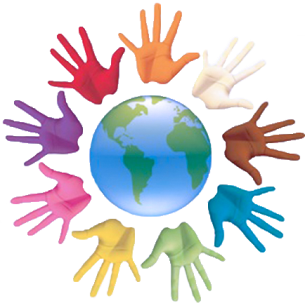 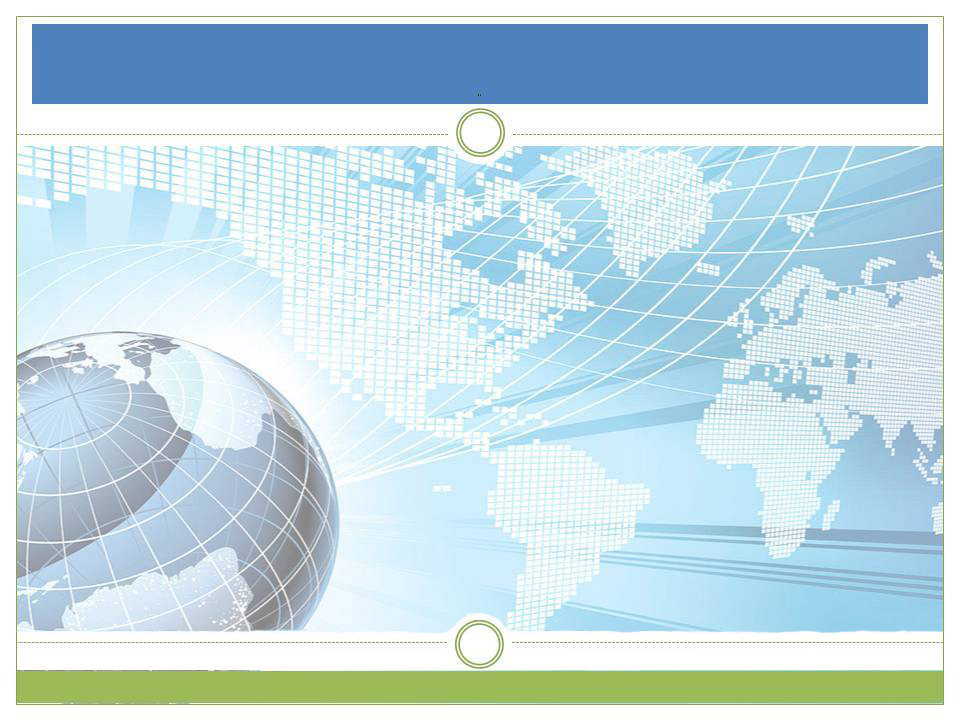 Толерантность – дорога к миру
ТОЛЕРАНТНОСТЬ В ХУДОЖЕСТВЕННЫХ ПРОИЗВЕДЕНИЯХ
Особую чуткость проявил Александр Сергеевич Пушкин в названии цикла «Подражания Корану». 
	По сути дела он сделал поэтический перевод нескольких сур (глав) Корана, главной книги мусульман, которую Пушкин читал в переводе Верёвкина на русский язык и Савари – на французский
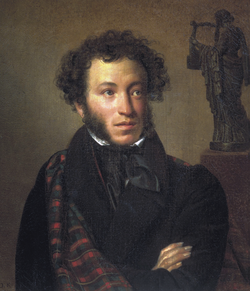 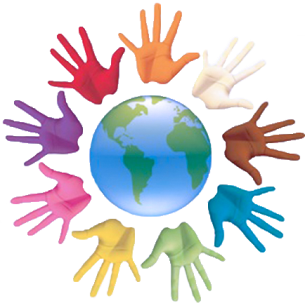 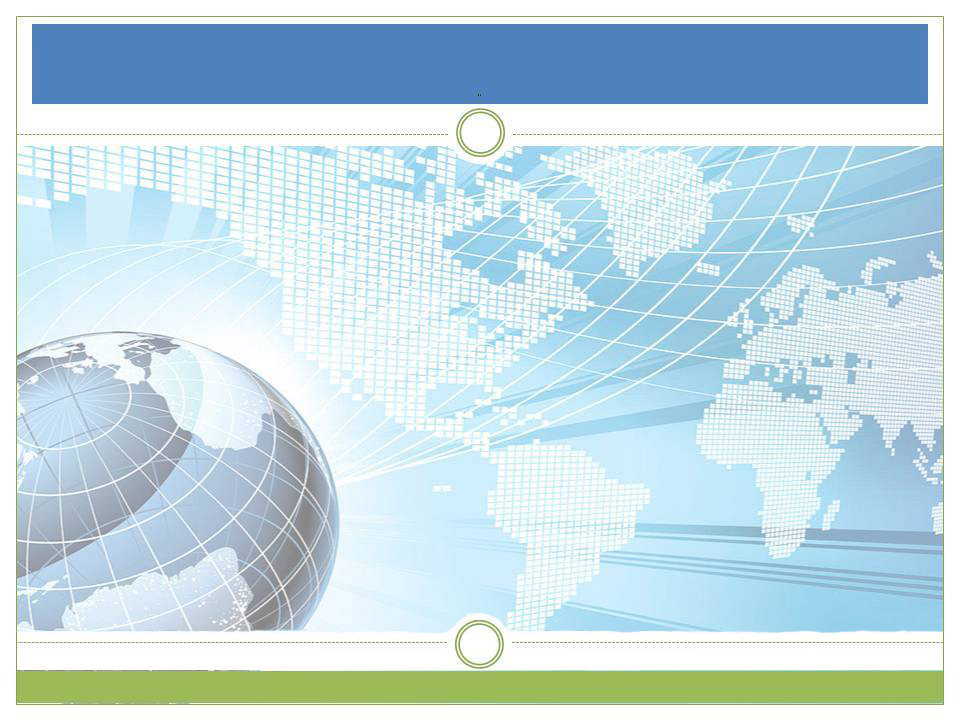 Толерантность – дорога к миру
ТОЛЕРАНТНОСТЬ В ХУДОЖЕСТВЕННЫХ ПРОИЗВЕДЕНИЯХ
Александр Сергеевич считал кощунством назвать свои стихи переводом Корана, ибо Коран написан пророком Мухаммедом, мысли которому внушил сам Всевышний. Перевести слова Всевышнего - великая дерзость, неуважение к верующим мусульманам, поэтому великий русский поэт назвал свой перевод всего лишь «Подражанием...»
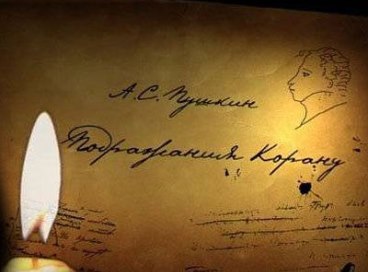 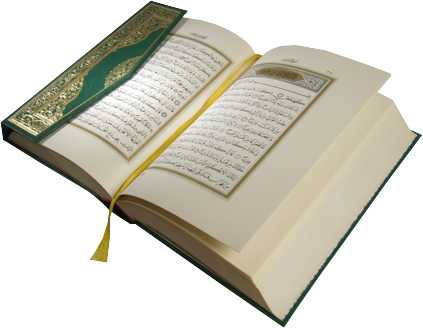 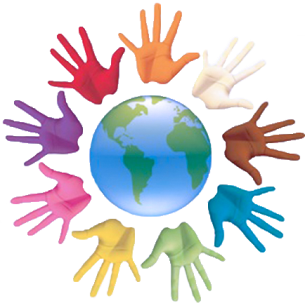 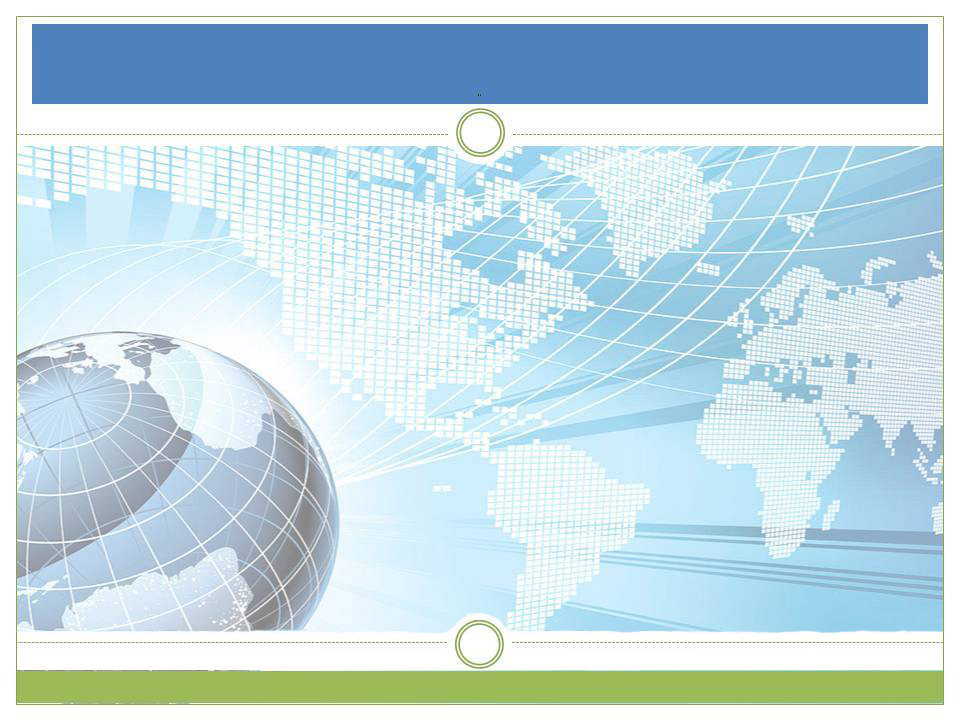 Толерантность – дорога к миру
ТОЛЕРАНТНОСТЬ В ХУДОЖЕСТВЕННЫХ ПРОИЗВЕДЕНИЯХ
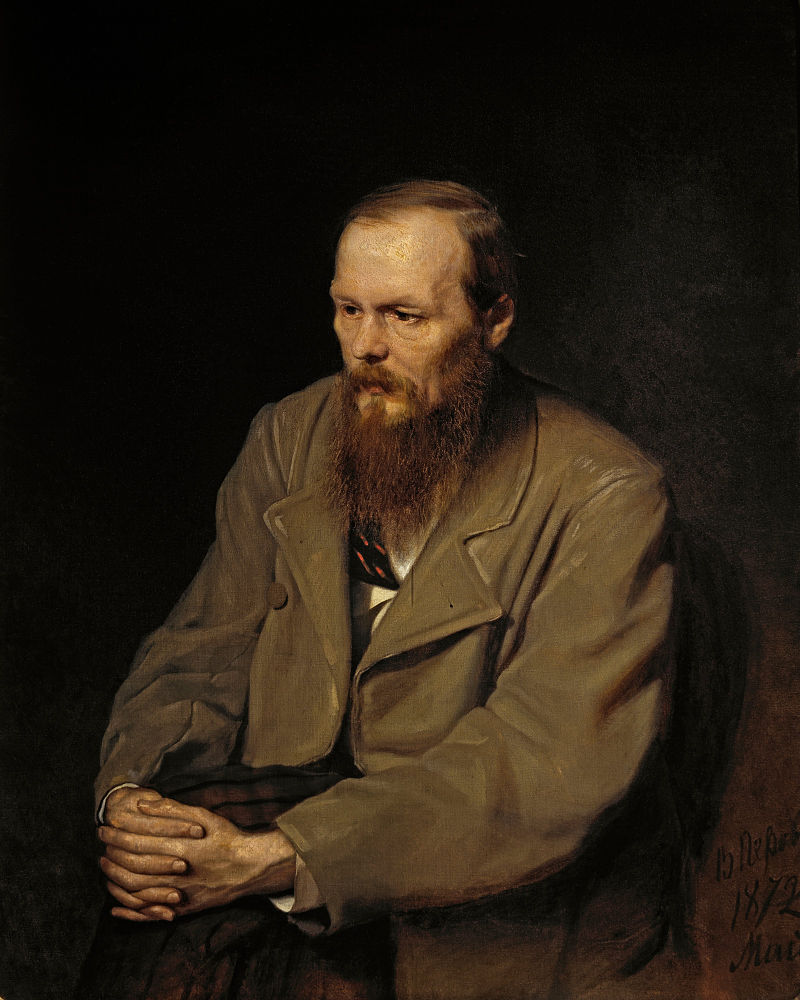 Федор Михайлович Достоевский касается проблемы толерантности во многих своих произведениях, но наибольшее развитие эта проблема получила именно в «Преступлении и наказании»
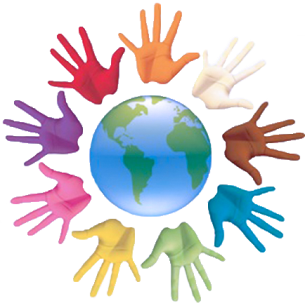 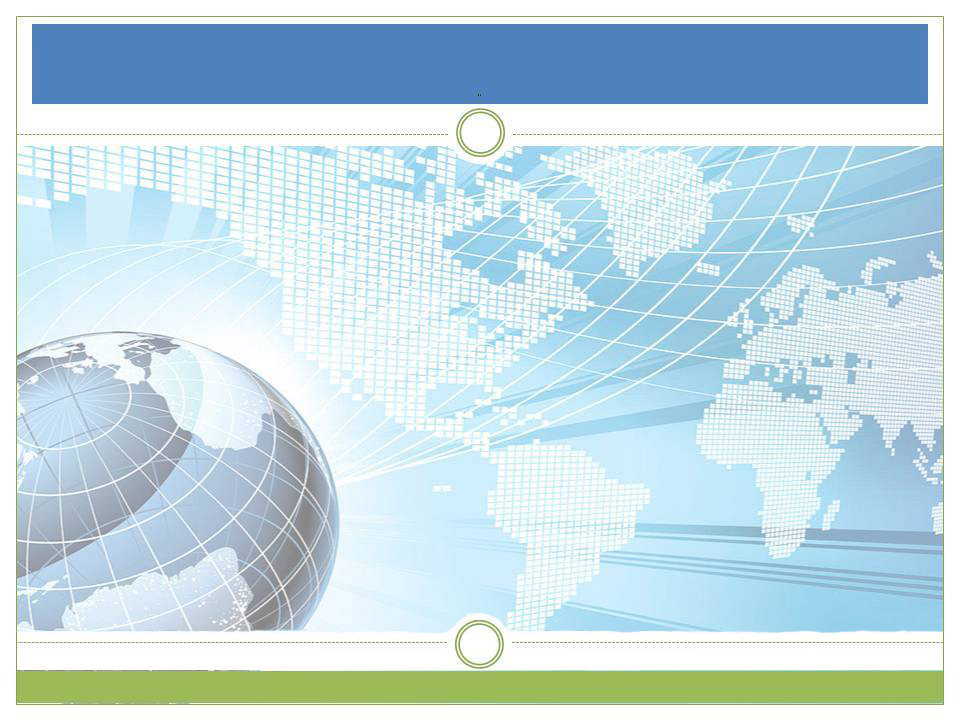 Толерантность – дорога к миру
ТОЛЕРАНТНОСТЬ В ХУДОЖЕСТВЕННЫХ ПРОИЗВЕДЕНИЯХ
Автор в образе Сони Мармеладовой, показывает женщину, способную мириться с обстоятельствами и понимающую других людей. Федор Михайлович восхищается этой женщиной, которая, несмотря на все испытания жизни, способна пожертвовать собой ради других, а на это способен далеко не каждый
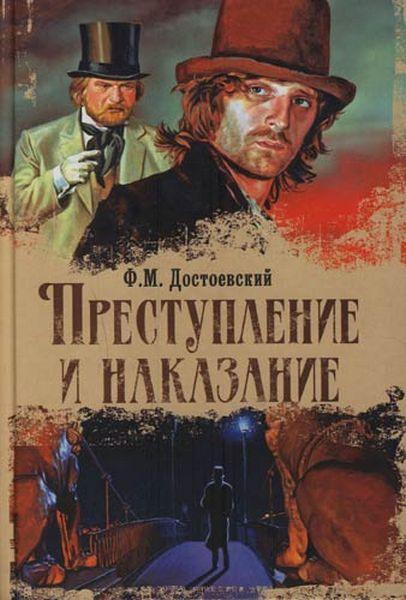 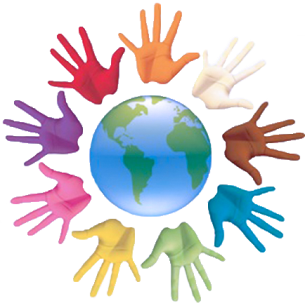 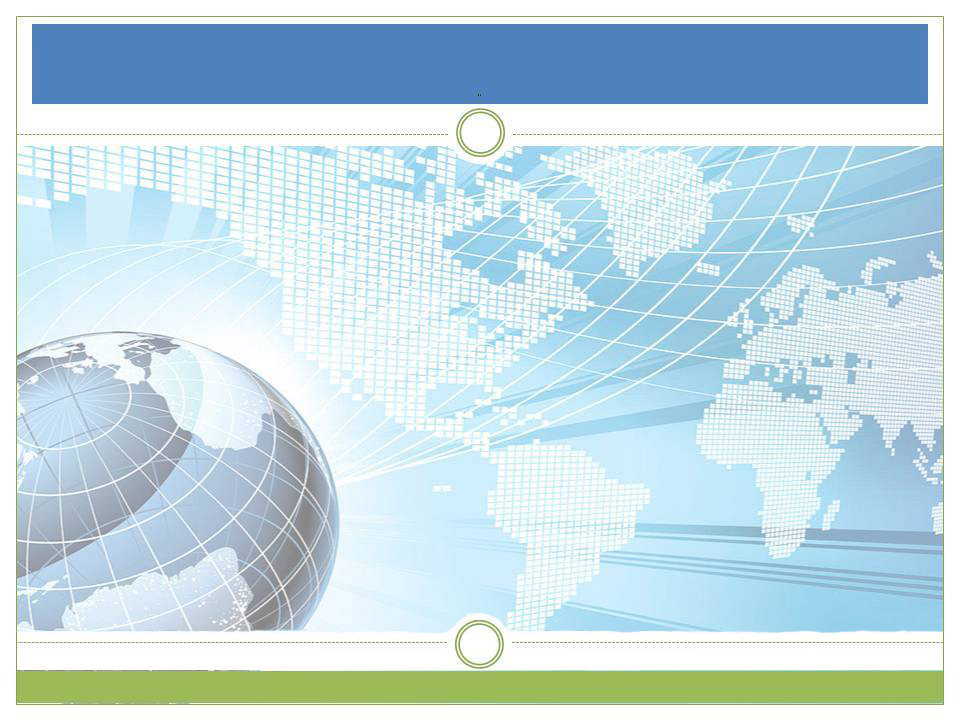 Толерантность – дорога к миру
ТОЛЕРАНТНОСТЬ В ХУДОЖЕСТВЕННЫХ ПРОИЗВЕДЕНИЯХ
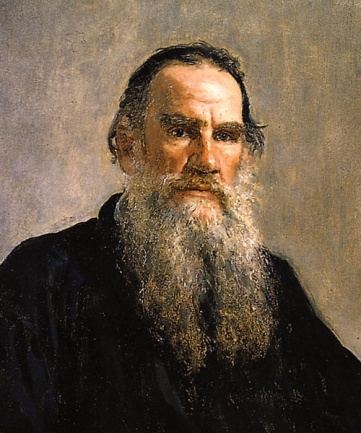 В русской литературе XIX века известны три «Кавказских пленника». У А.С.Пушкина и М.Ю.Лермонтова это романтические поэмы с любовным сюжетом. 
	А Лев Николаевич Толстой создал реалистический рассказ о войне на Кавказе
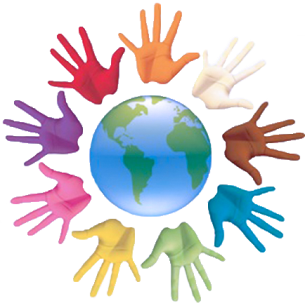 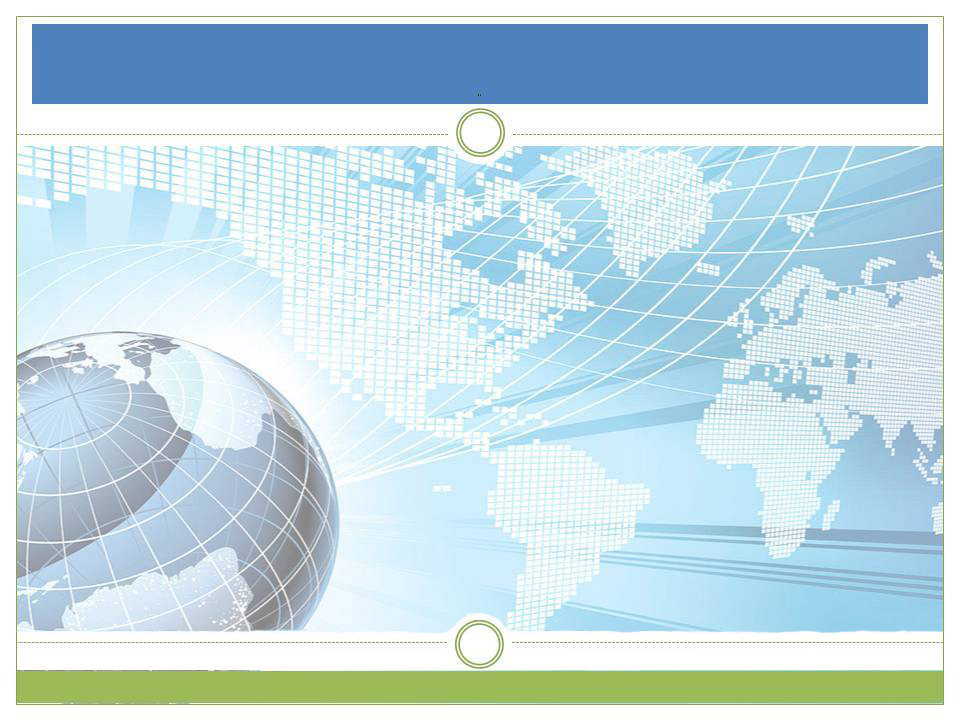 Толерантность – дорога к миру
ТОЛЕРАНТНОСТЬ В ХУДОЖЕСТВЕННЫХ ПРОИЗВЕДЕНИЯХ
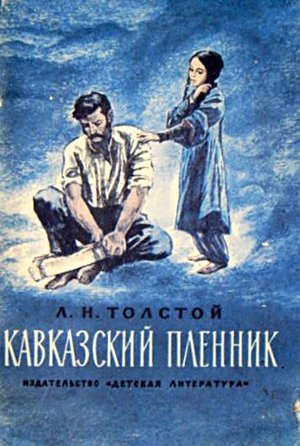 Идею толерантности писатель утверждает через сюжетную линию дружбы русского пленного офицера Жилина и татарской девочки Дины, пример, заставляющий читателей задуматься о бессмысленности, жестокости войны и гармонии, основанной на взаимопонимании и дружбе
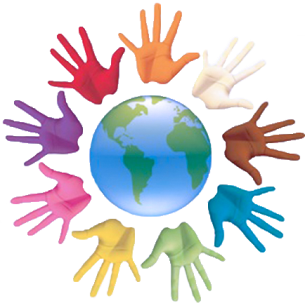 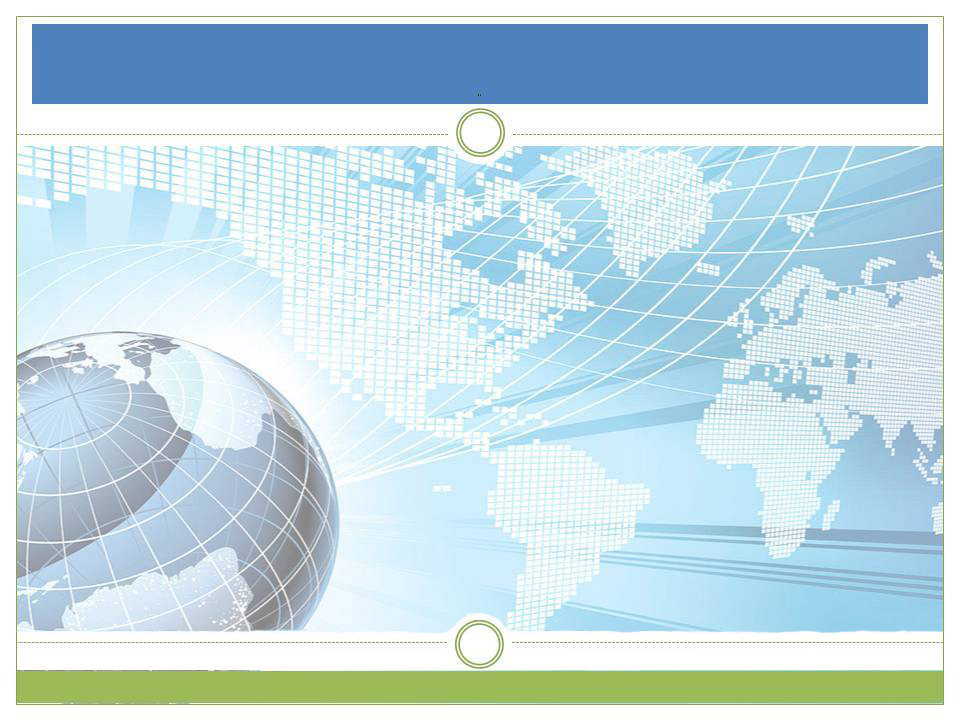 Толерантность – дорога к миру
ТОЛЕРАНТНОСТЬ В ХУДОЖЕСТВЕННЫХ ПРОИЗВЕДЕНИЯХ
Если взять в качестве примера произведение Ивана Сергеевича Тургенева «Отцы и дети», то здесь, безусловно, на первый план выдвинута фигура Евгения Базарова, нигилиста, отрицающего все традиции, занимающегося лишь научными 
опытами, забывая об уважении к старшему поколению. 
Но, отнюдь не Базаров являет нам пример толерантного поведения в данном произведении, а его друг Аркадий, который хотя и во многом не разделяет взгляды смелого нигилиста, но является преданным и верным его другом
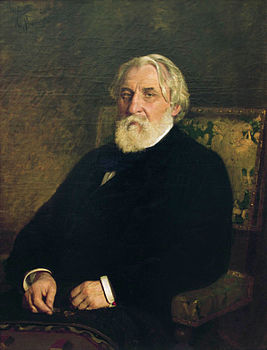 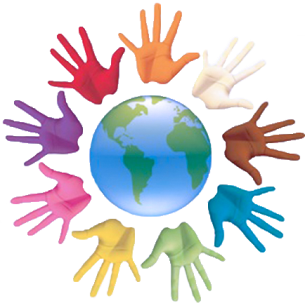 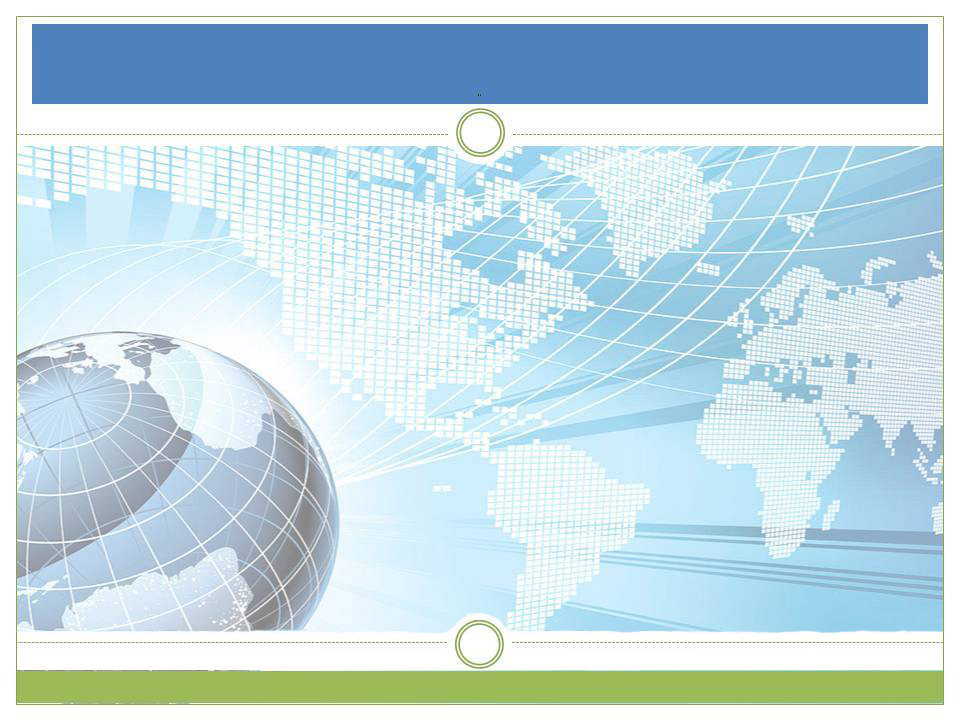 Толерантность – дорога к миру
ТОЛЕРАНТНОСТЬ В ХУДОЖЕСТВЕННЫХ ПРОИЗВЕДЕНИЯХ
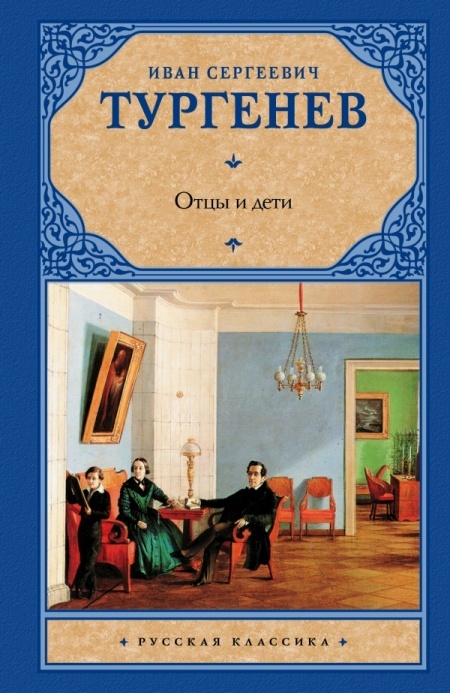 Анна Сергеевна Одинцова, в которую главный герой влюбляется, во многих сторонах своего поведения, старается проявлять толерантность к Базарову, и ее пример может служить показательным по вопросу терпения и уважения к людям, которые придерживаются других взглядов
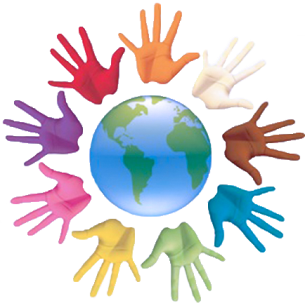 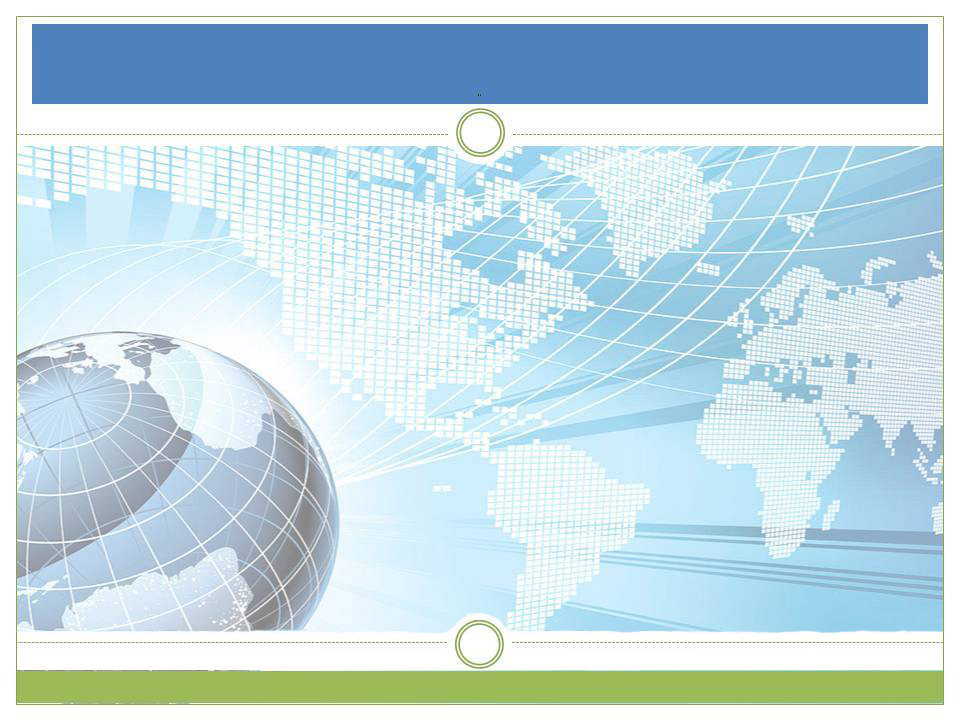 Толерантность – дорога к миру
ТОЛЕРАНТНОСТЬ В ХУДОЖЕСТВЕННЫХ ПРОИЗВЕДЕНИЯХ
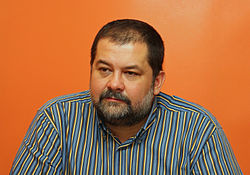 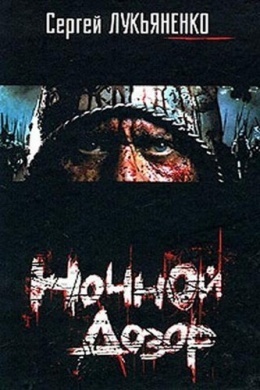 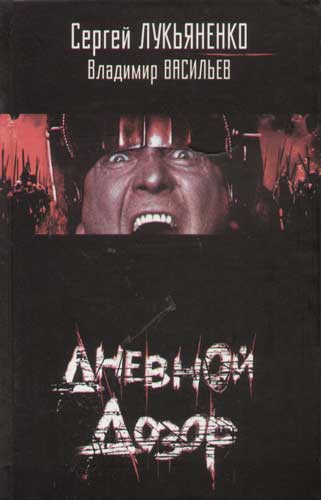 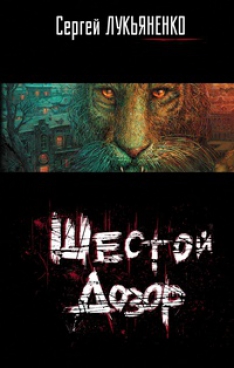 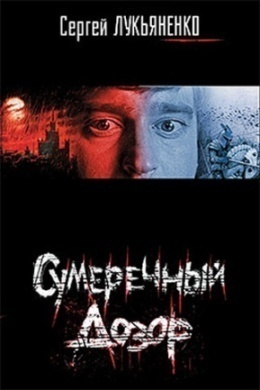 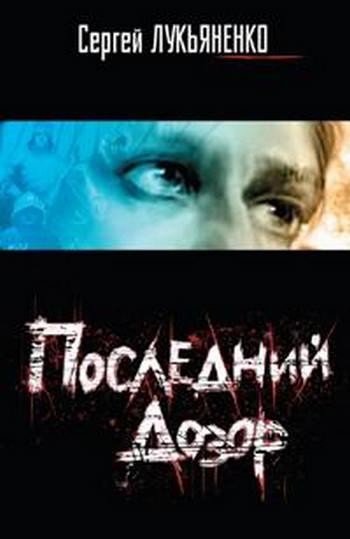 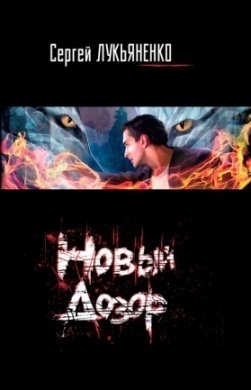 В серии книг Сергея Лукьяненко на фоне разворачивающегося конфликта между силами зла и добра, тоже просматривается тема толерантности. 
Если книгу рассматривать, как символическое произведение, где злое начало в человеке борется с добрым, то толерантность в книге обозначена, как необходимость поддержания баланса
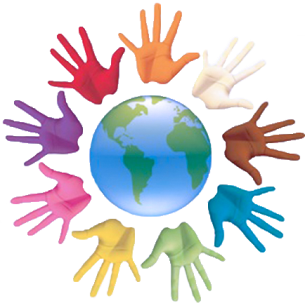 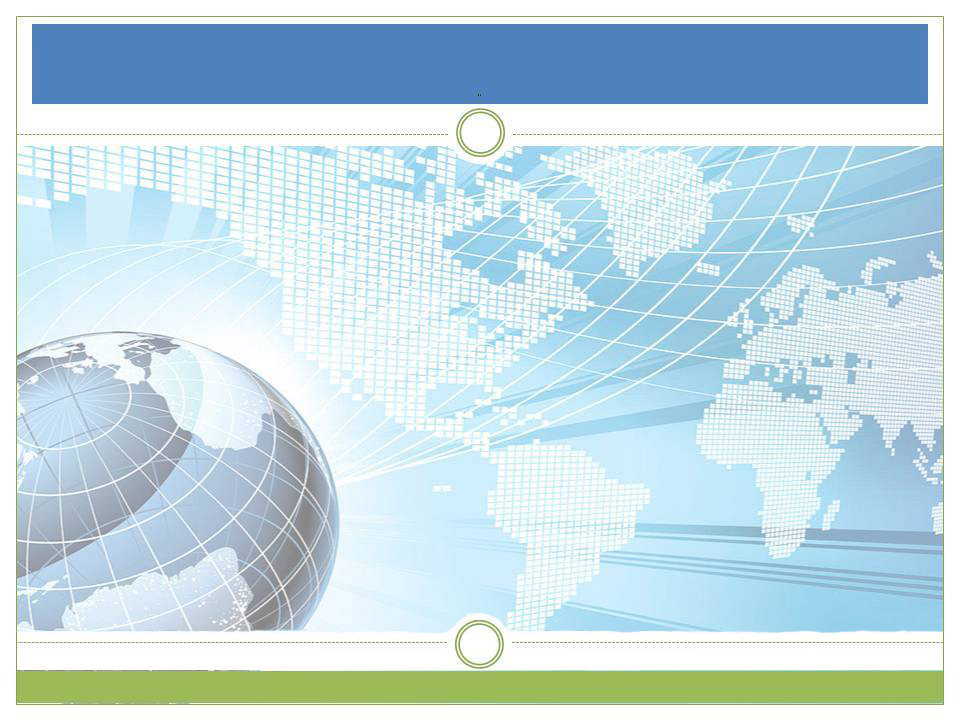 Толерантность – дорога к миру
ТОЛЕРАНТНОСТЬ В ХУДОЖЕСТВЕННЫХ ПРОИЗВЕДЕНИЯХ
Таким образом, во многих художественных произведениях литературы можно проследить тему терпеливого (толерантного) отношения к людям, придерживающимся отличного от других мнения в поиске компромисса, и интересам к жизни во всем ее многообразии
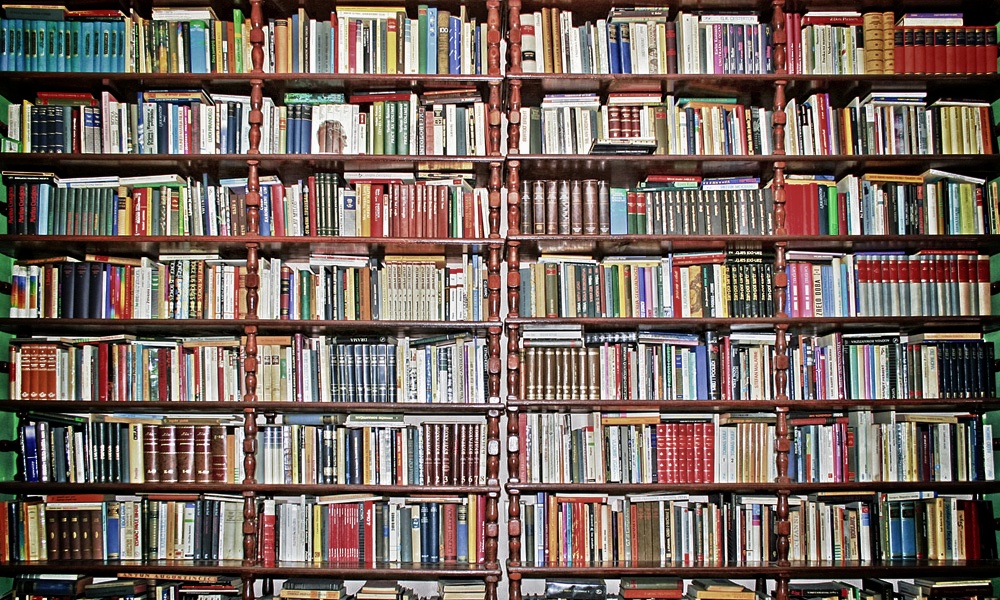 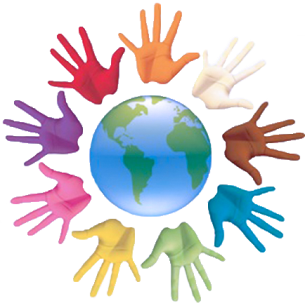 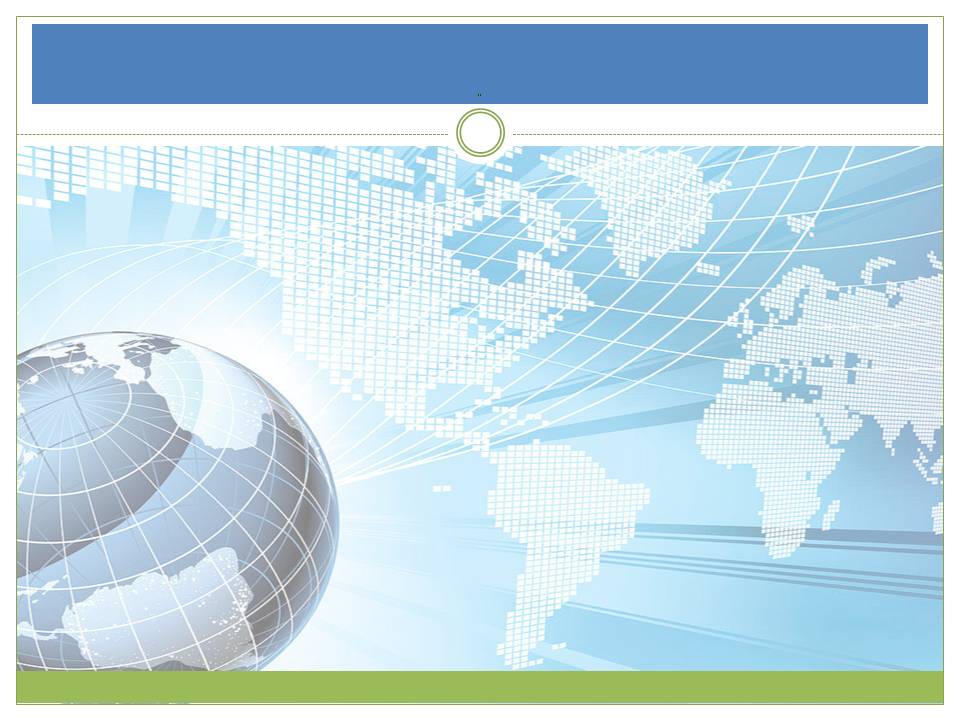 Толерантность – дорога к миру
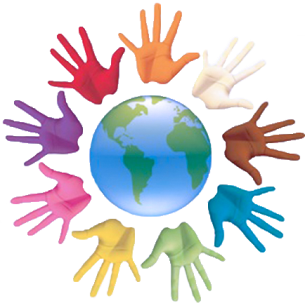 Как много в жизни столкновенийСреди людей, культур, религий.А к множественности мировоззренийТак многие из нас и не привыкли.
.Главенствует в беседе — превосходство.Скользит в словах пренебреженья тон.Пора понять — чем меньше сходства,Тем больше для сотрудничества зон.
.Терпимость — это признак зрелой мысли,Сумевшей побороть натуры слабость.Для отличившихся имеет смыслВвести почета знак «За толерантность!»
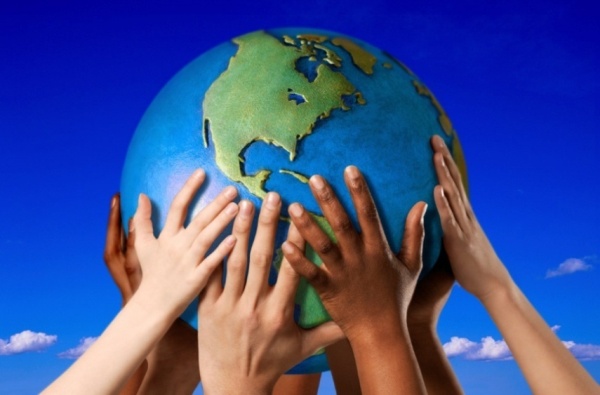 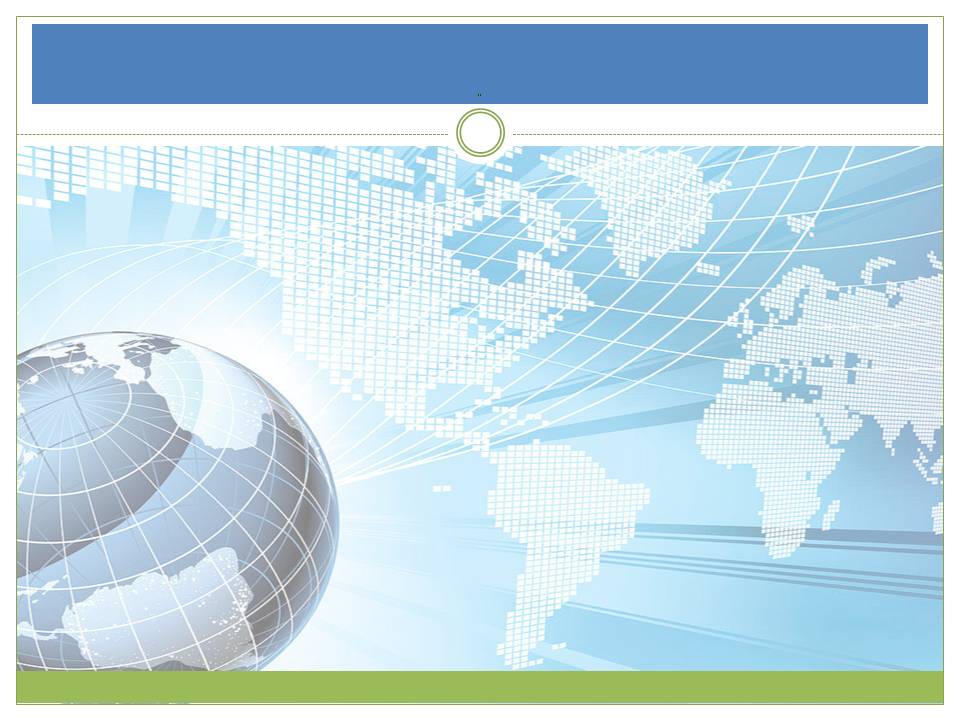 Толерантность – дорога к миру
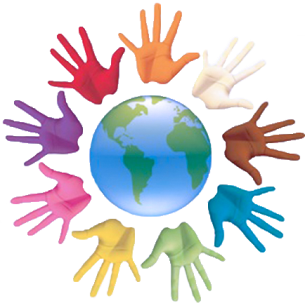 Необходимо чувствовать и осознавать границы терпимости, позволяющие различать проявление толерантности и не подменять его вседозволенностью и безразличием к происходящему попиранию истинных ценностей
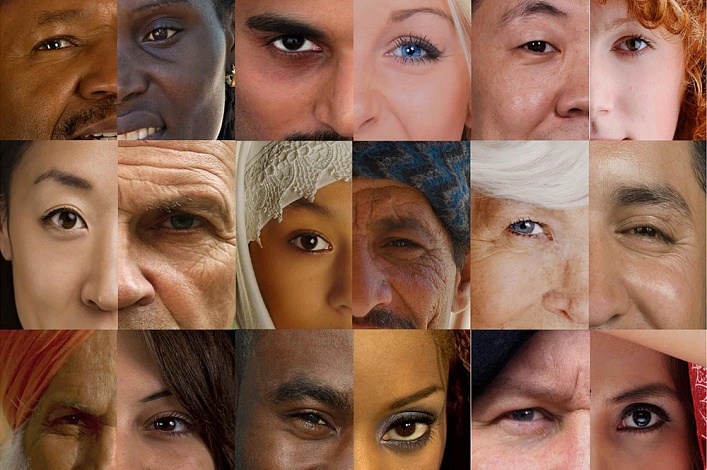